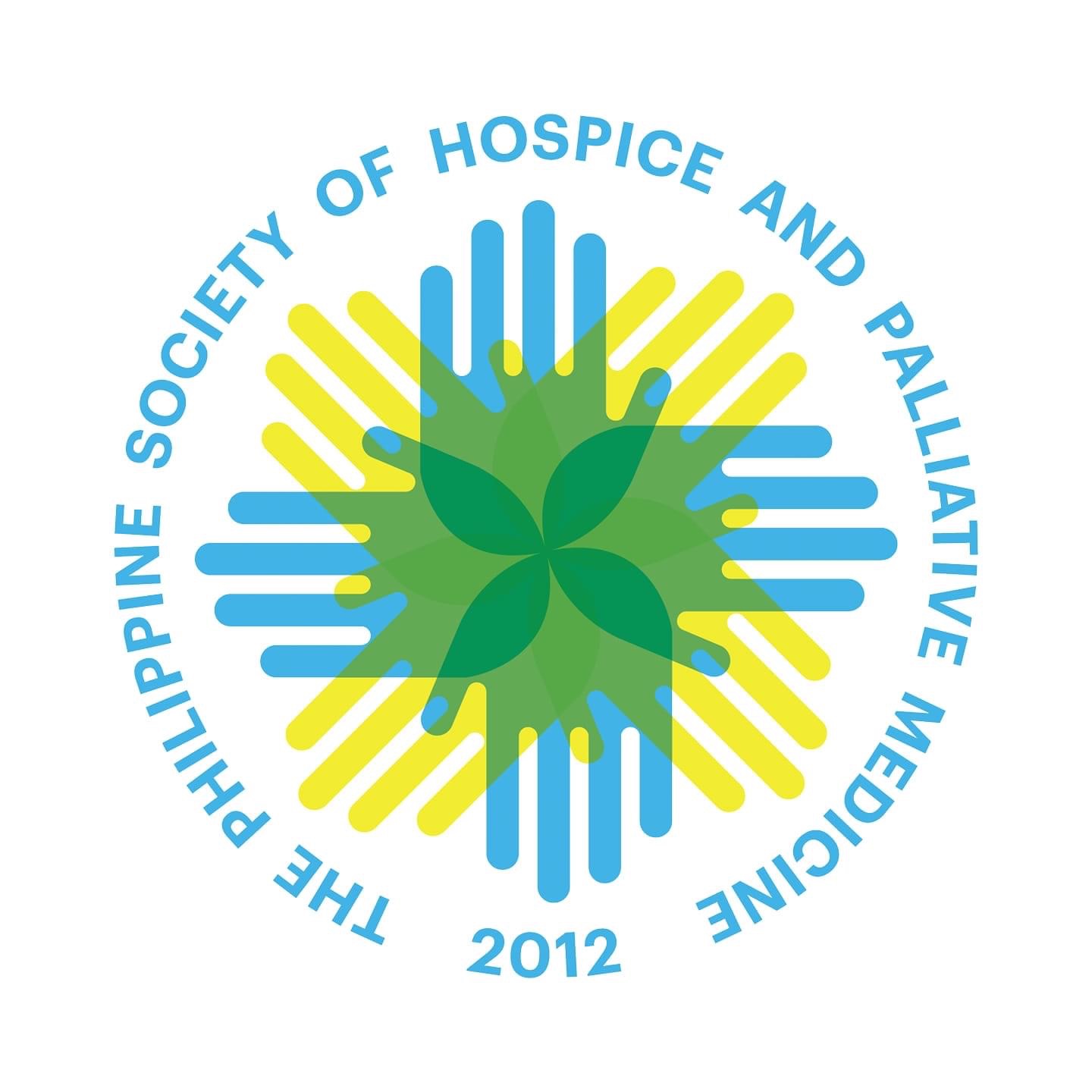 Calendar of Activities
World Hospice Week Celebration
“Leave No One Behind – Equity in Access to Palliative Care”
October 4-9, 2021
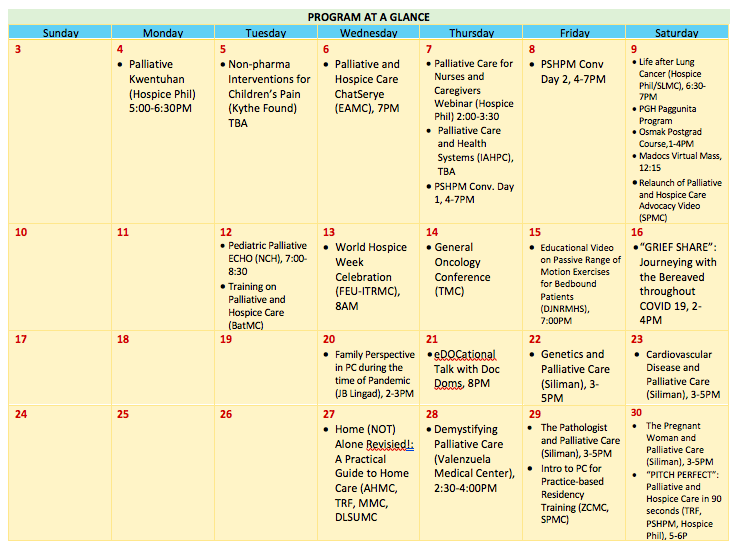 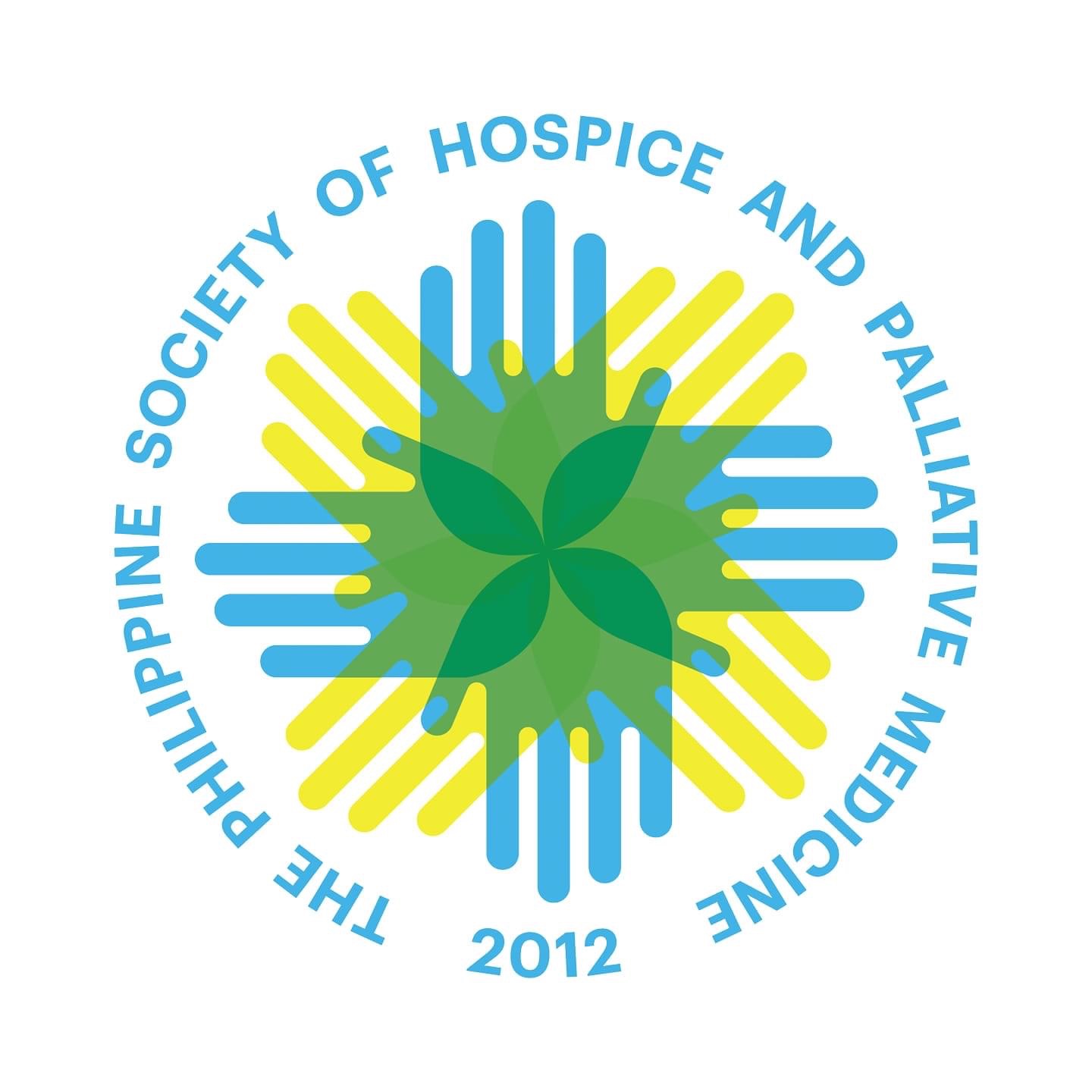 October 4
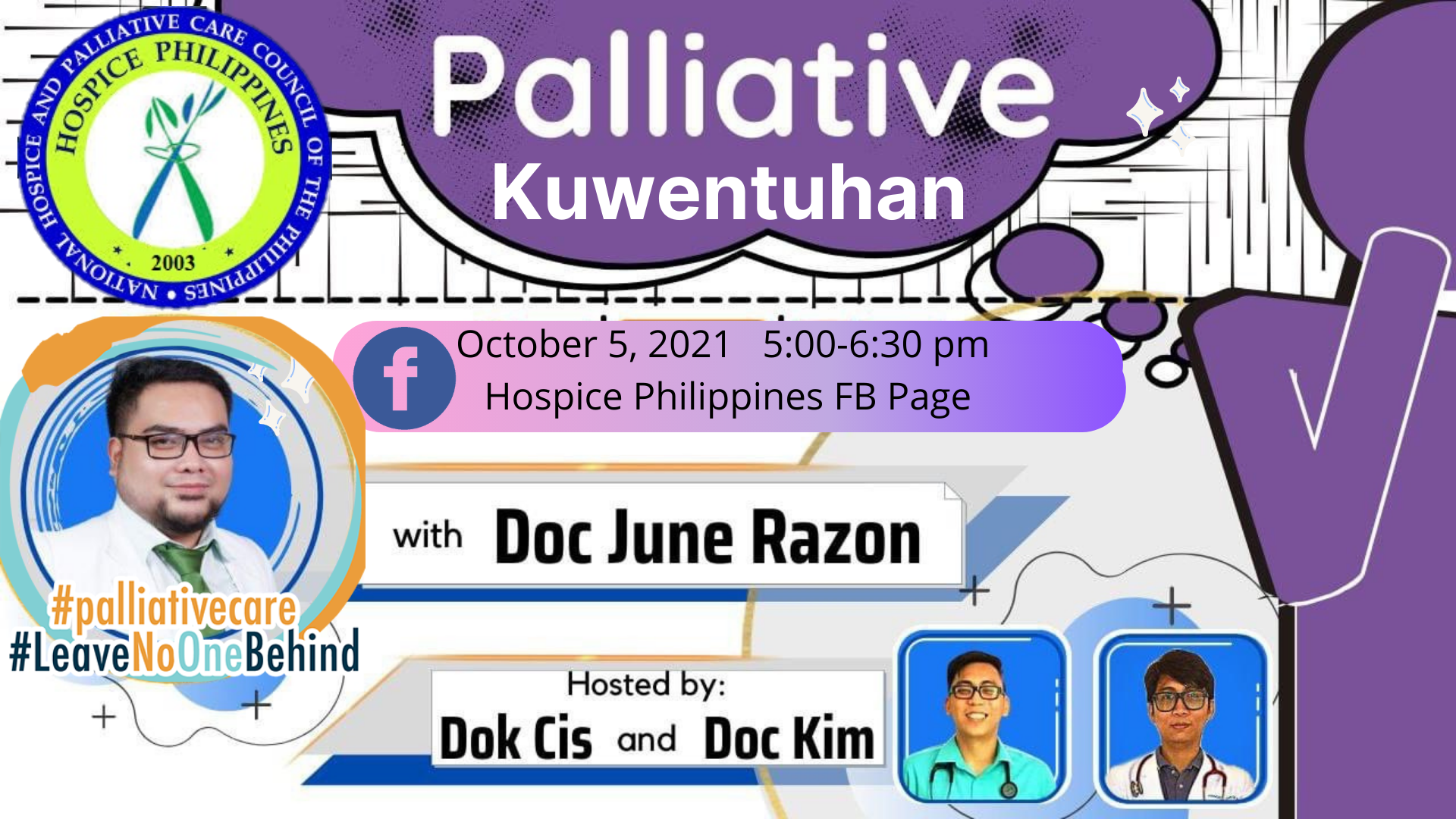 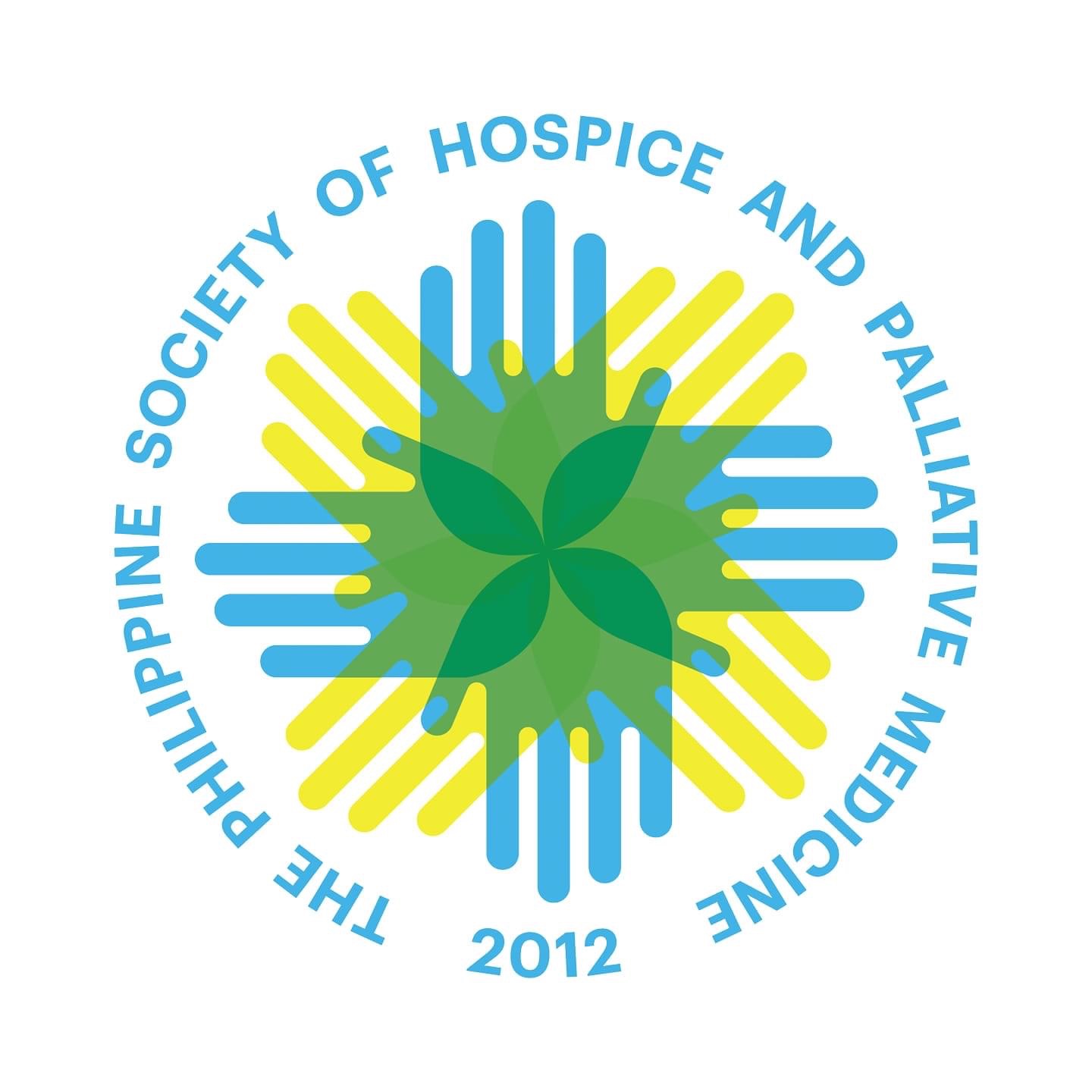 Hospice Philippines
October 5
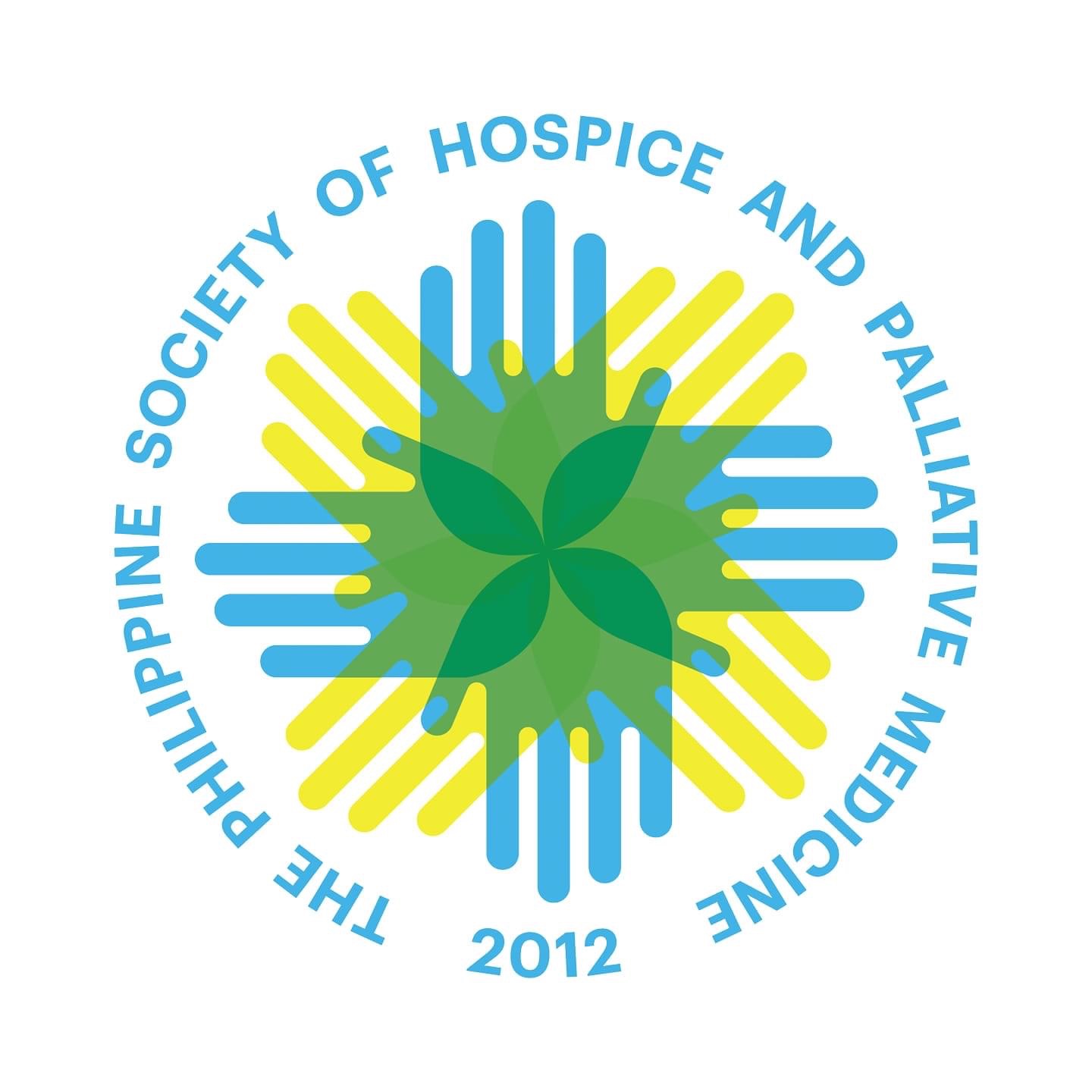 October 5
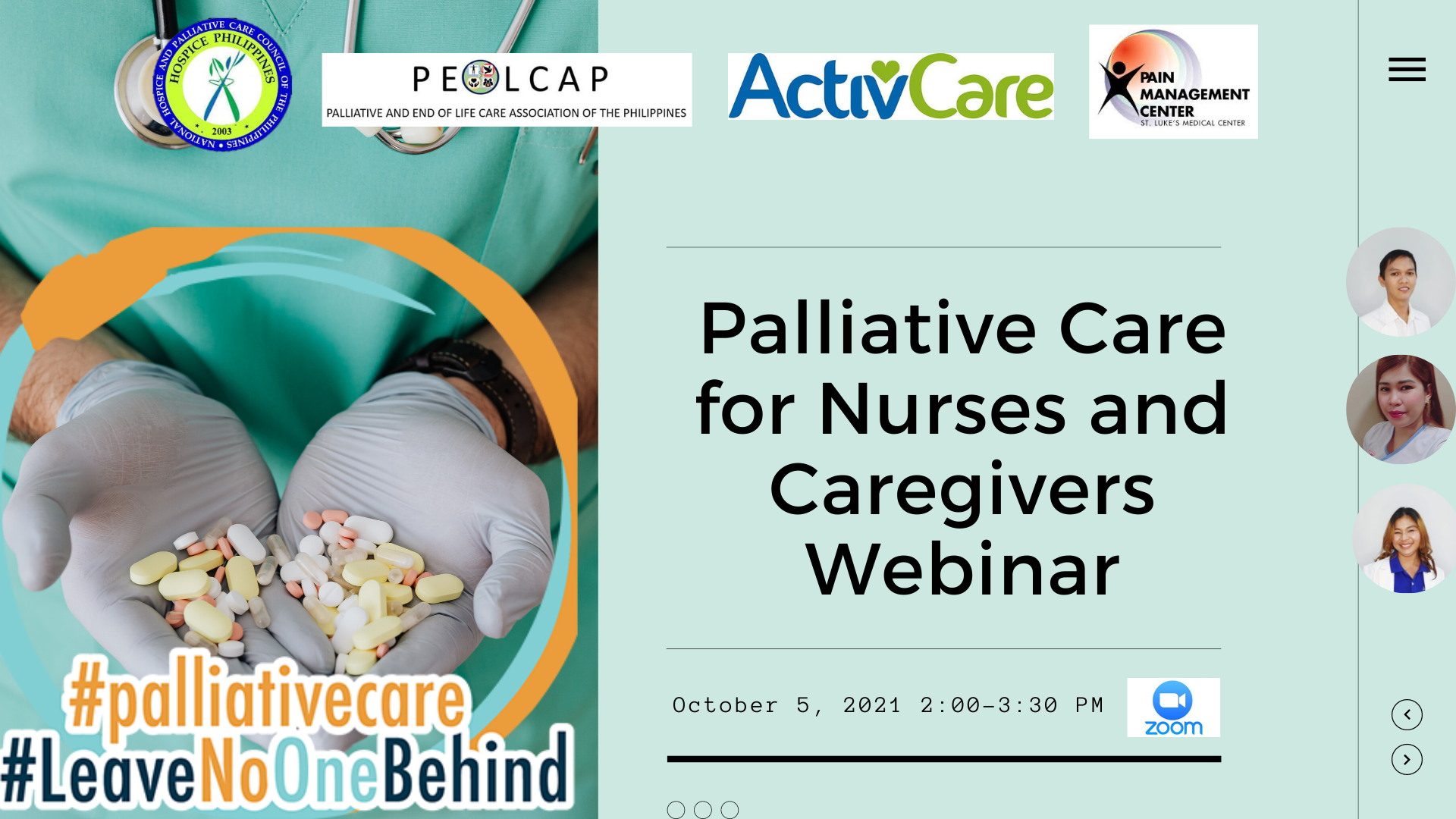 Hospice Philippines in collaboration with
Palliative and End of Life Care Association of the Philippines (PEOLCAP),
Activcare Home Health Solutions,
Pain Management Center, SLMC-QC
Speakers:
Vergel Gutana RN
Lou Cagurungan RN
Rose Nuez RN
Link to follow
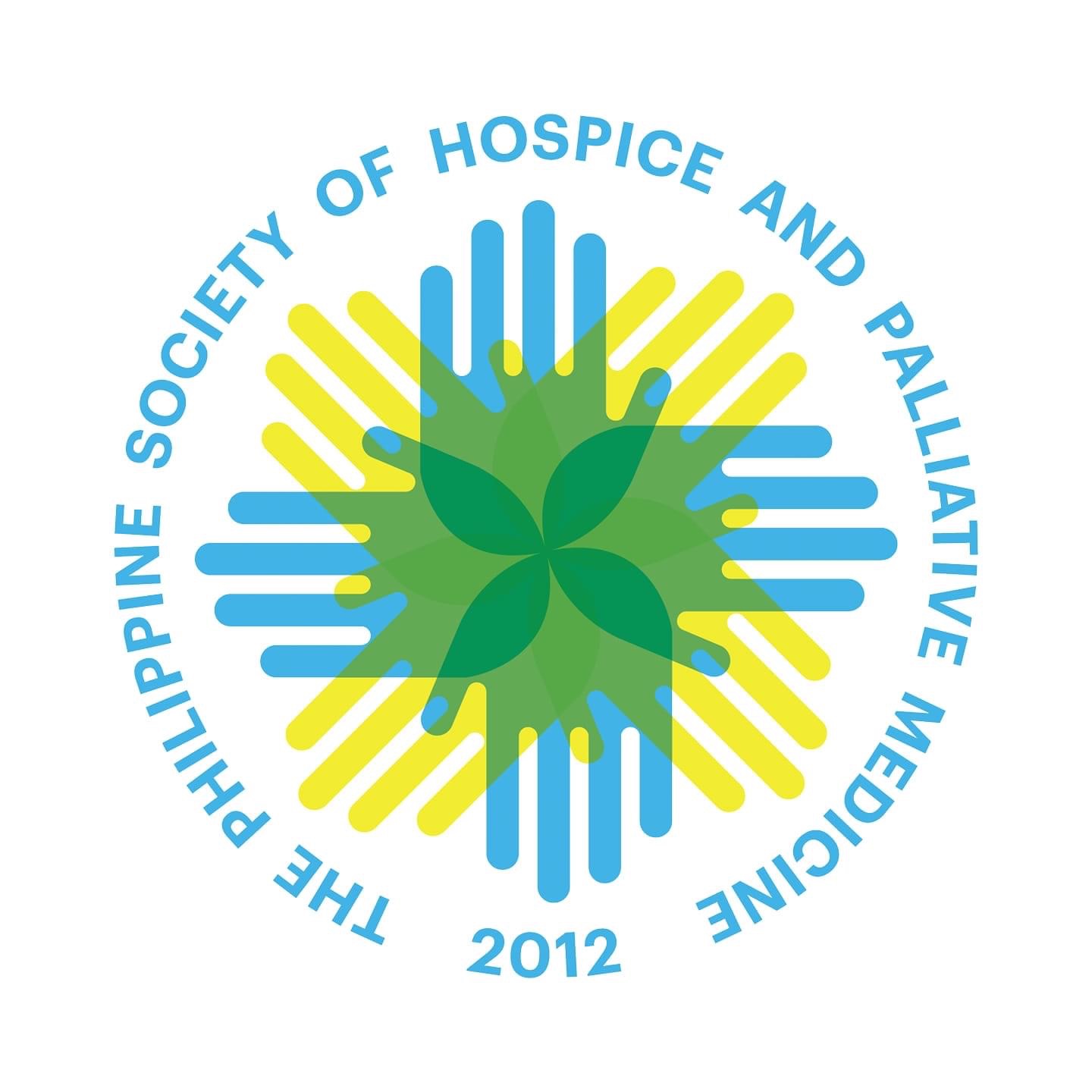 October 6
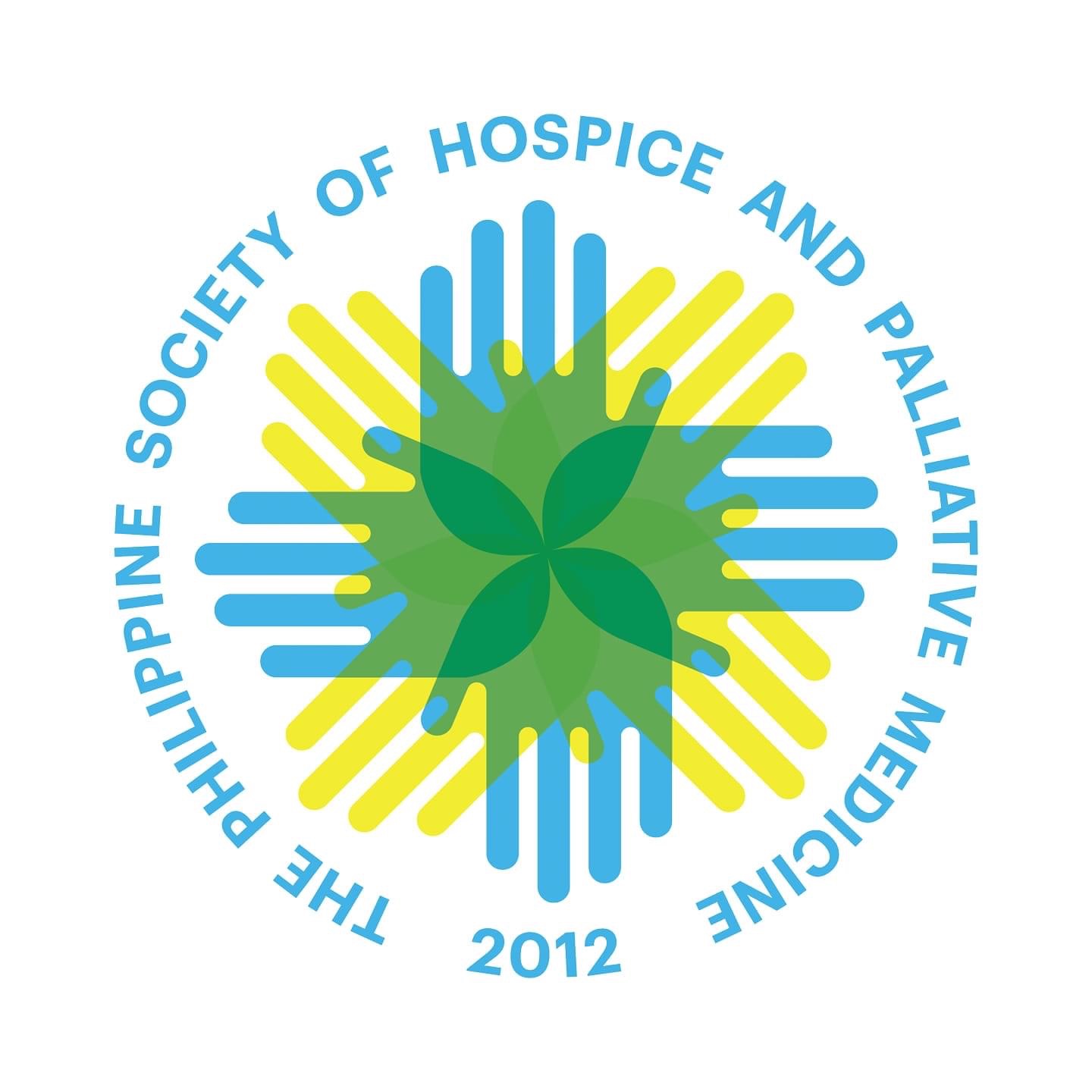 October 7
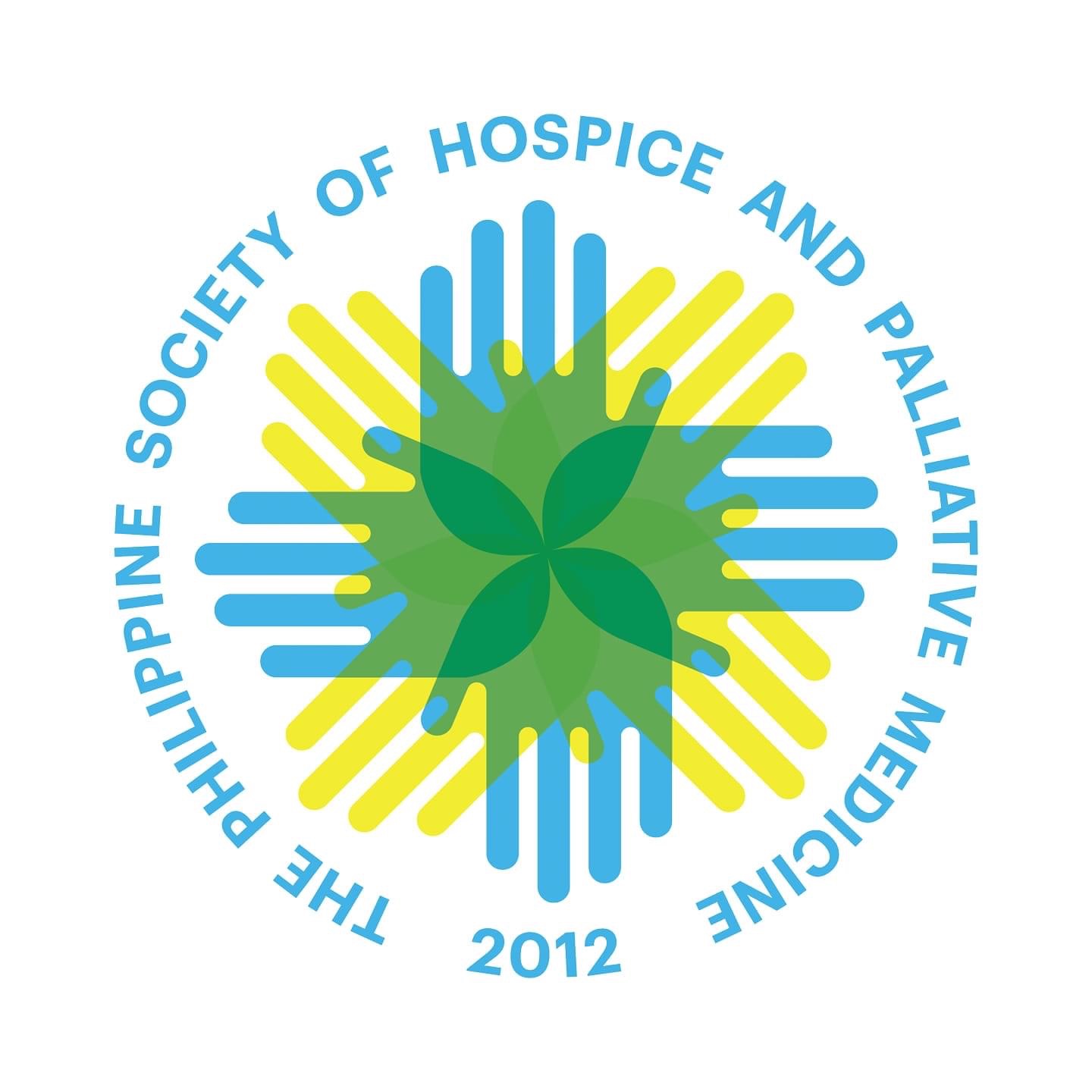 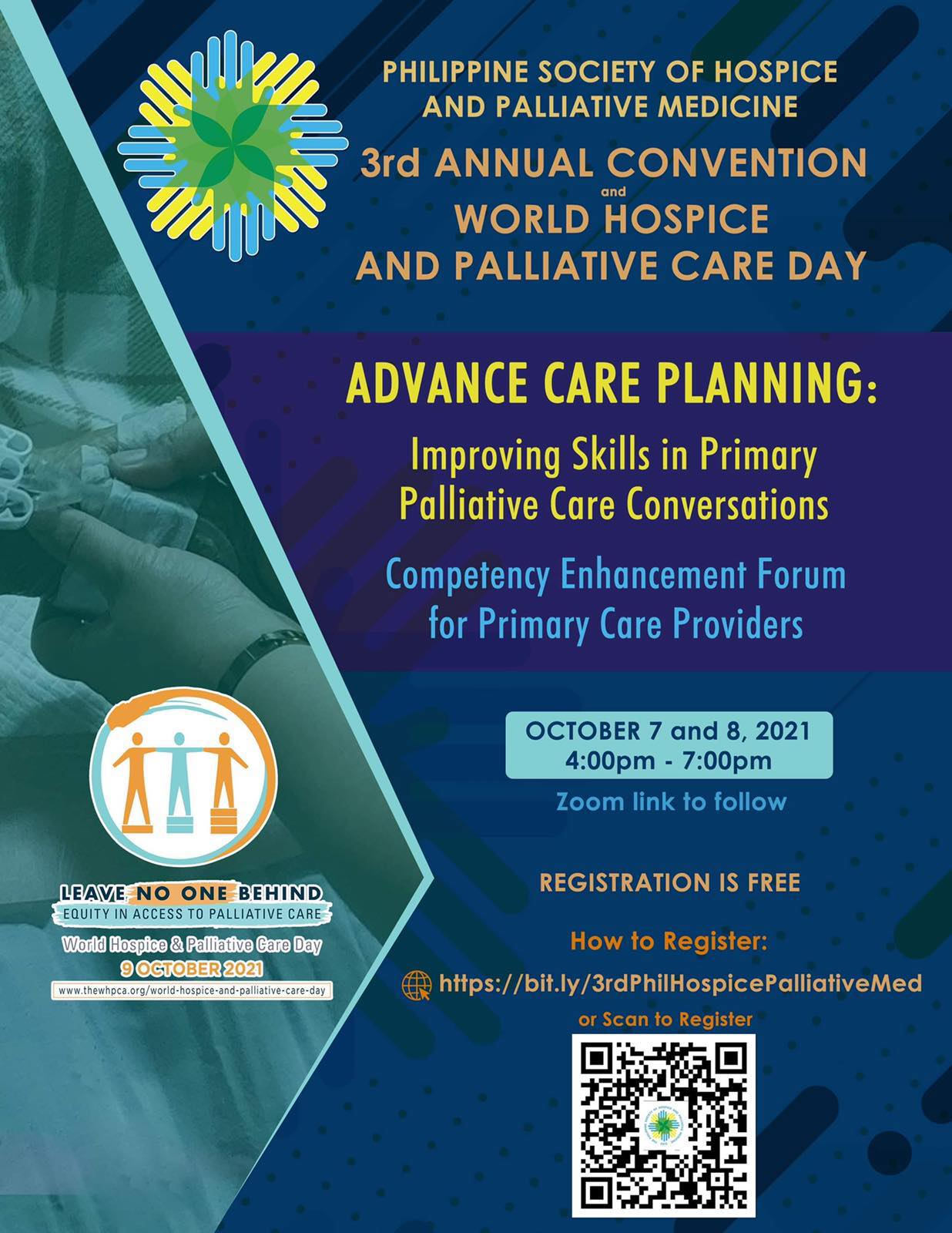 October 7-8
Philippine Society of Hospice and Palliative Medicine 3rd Annual Convention (Virtual)
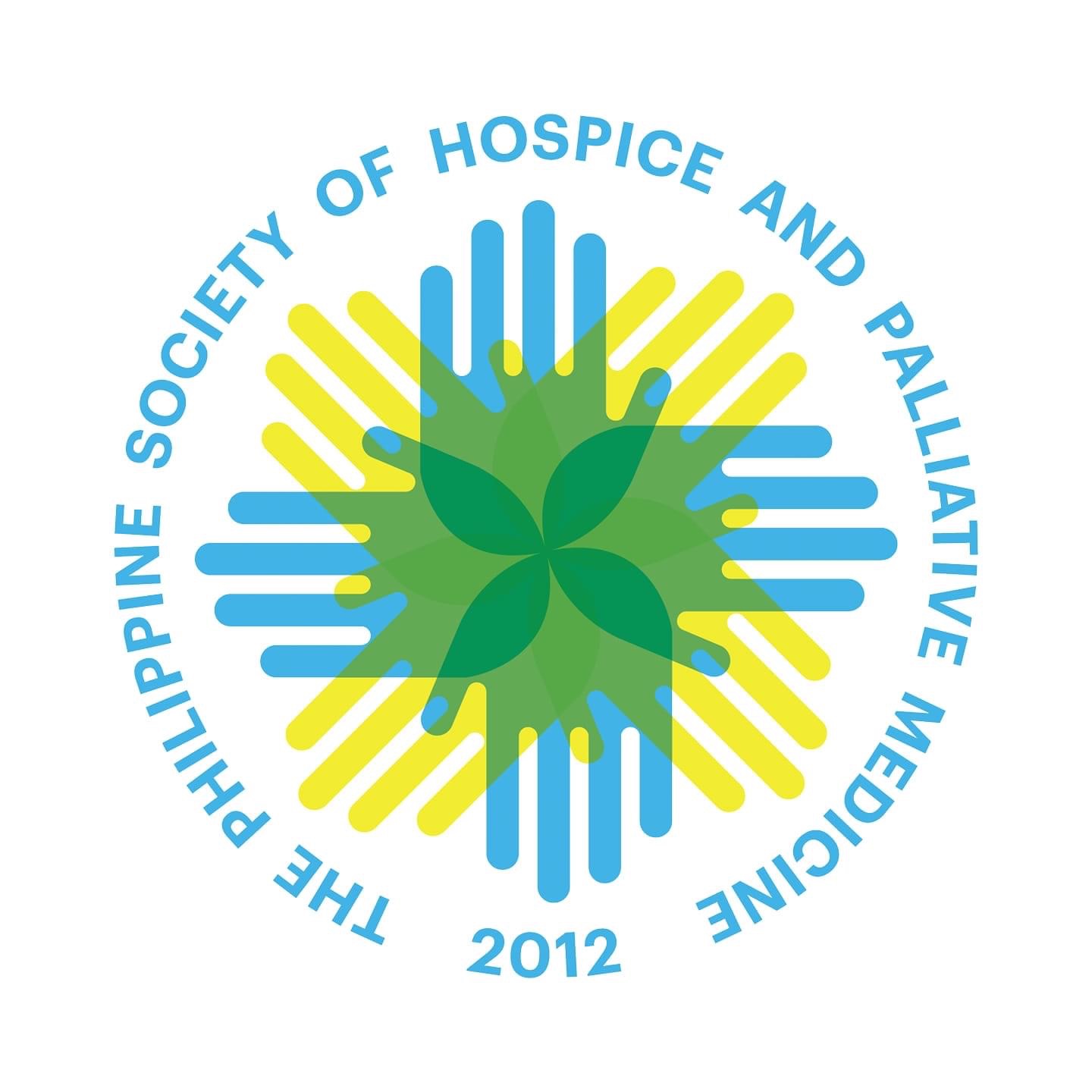 October 9
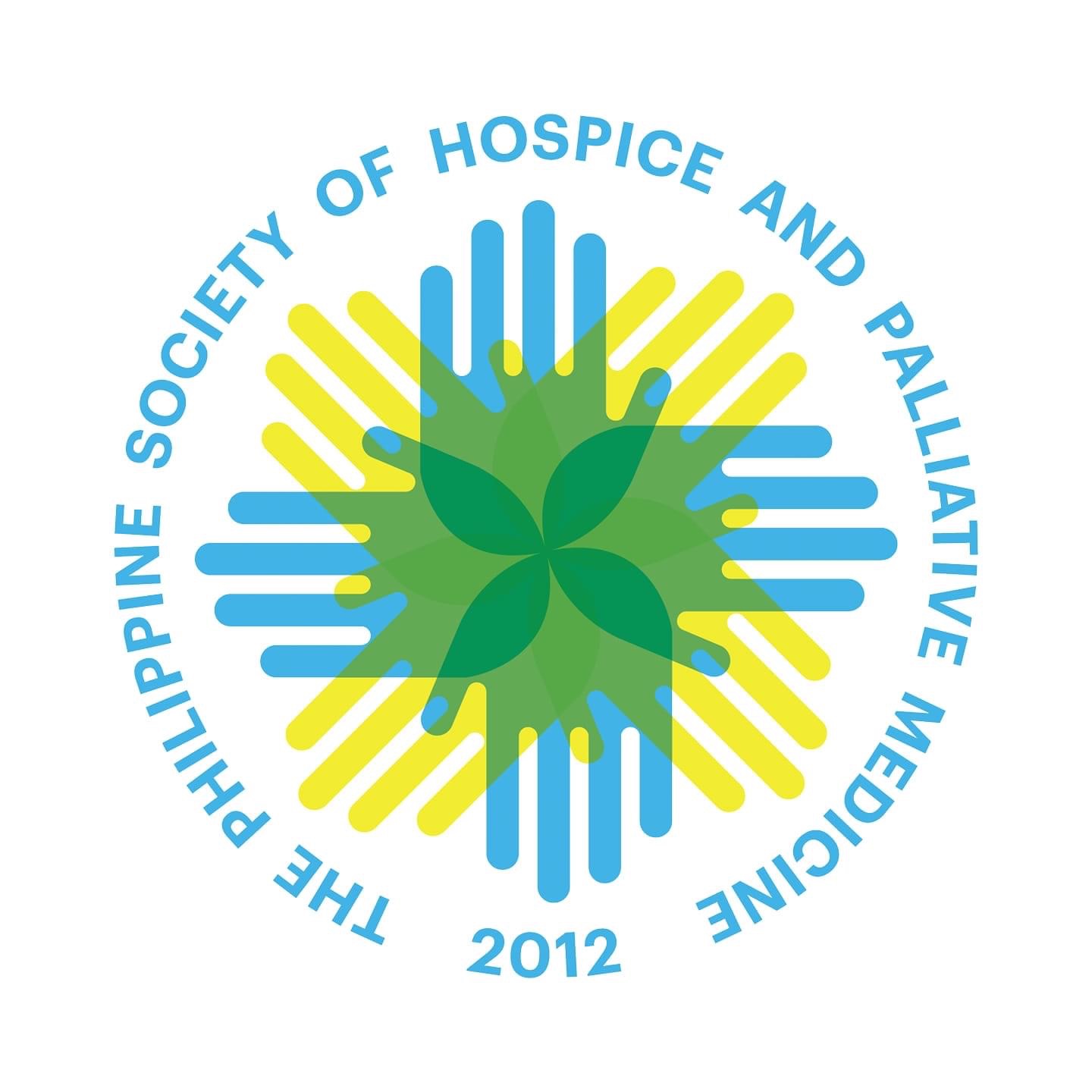 October 9
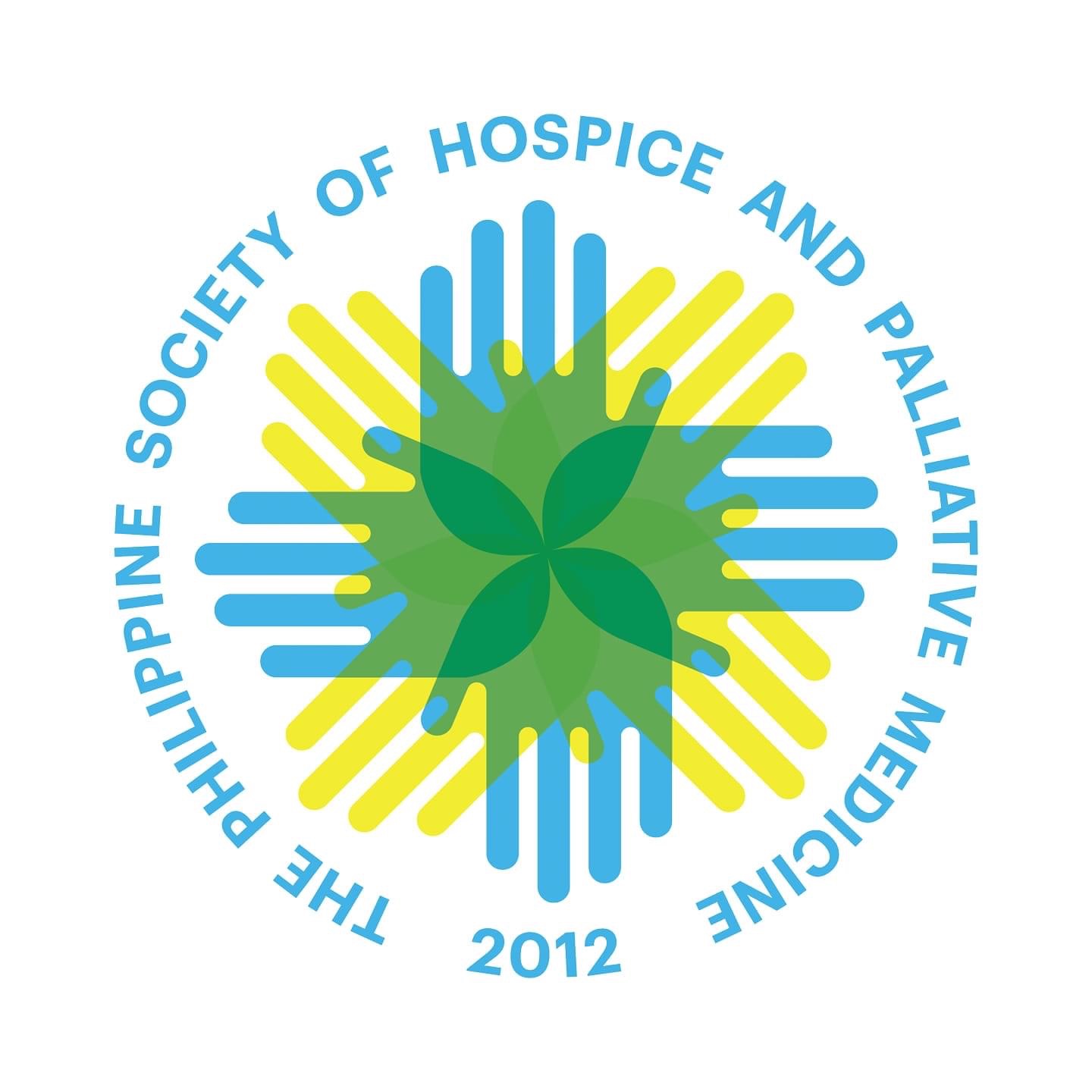 October 9
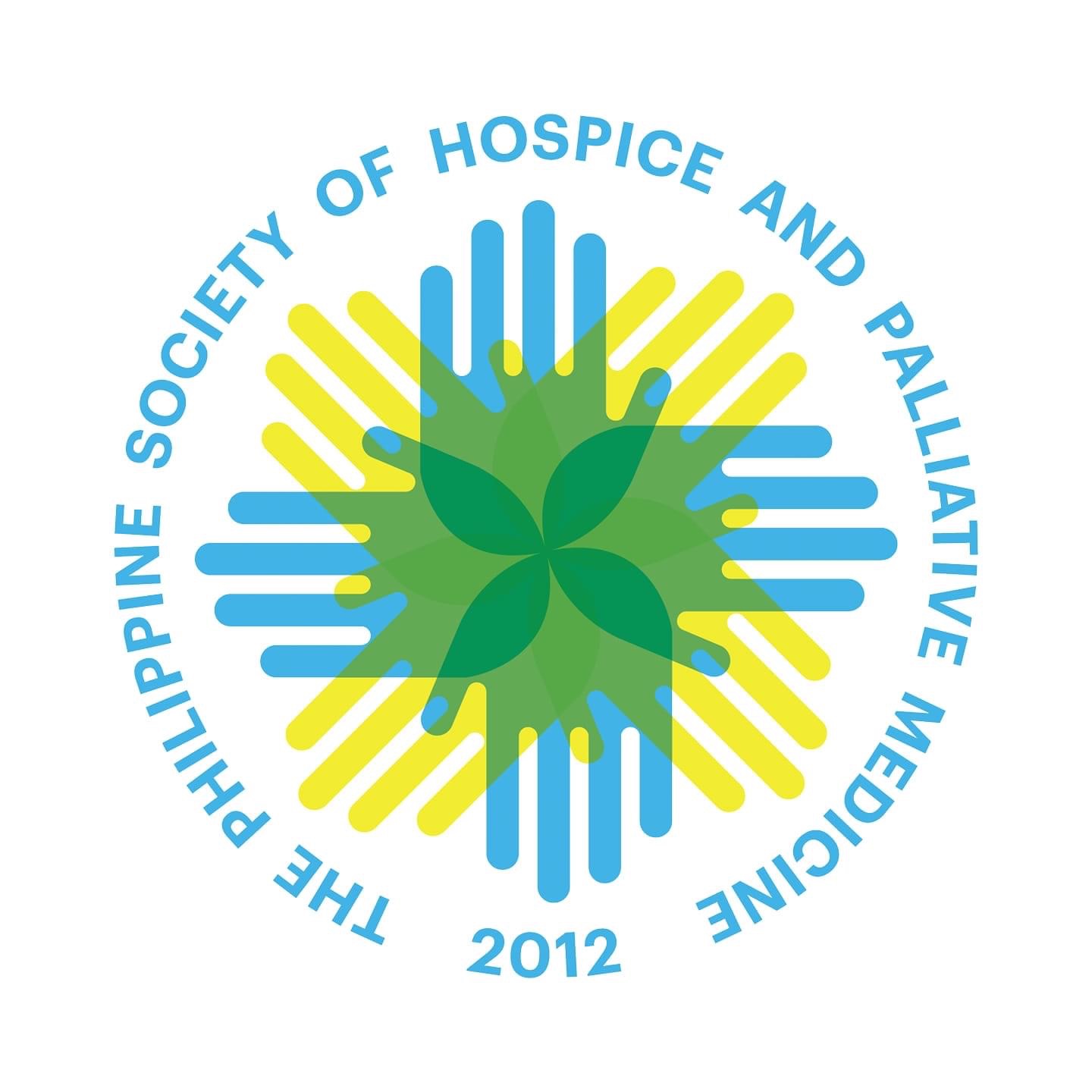 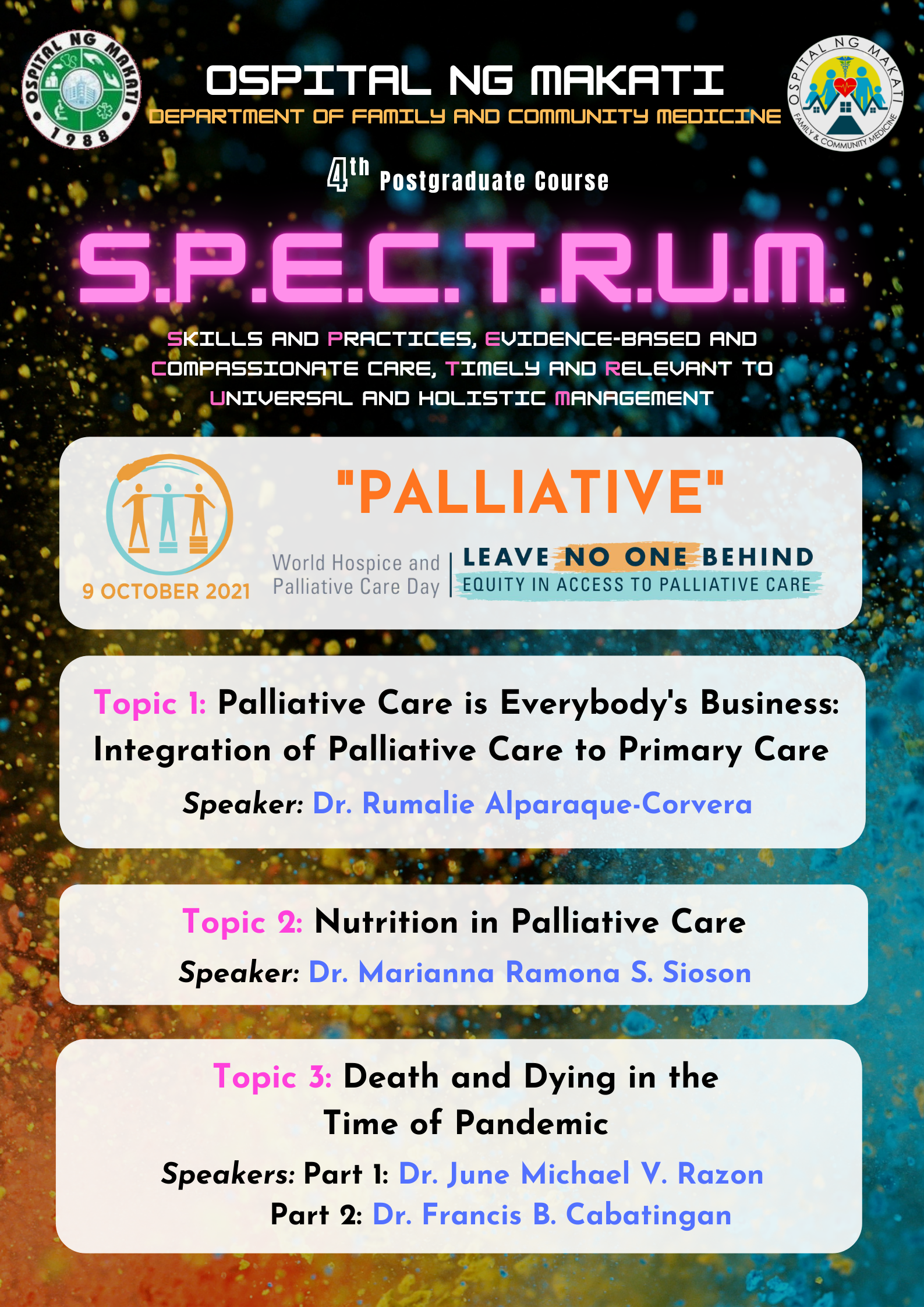 October 9
4th Post Graduate Course of Ospital ng Makati Department of Family and Community Medicine Post Graduate Course in Collaboration with Palliative and Hospice Care Program Committee
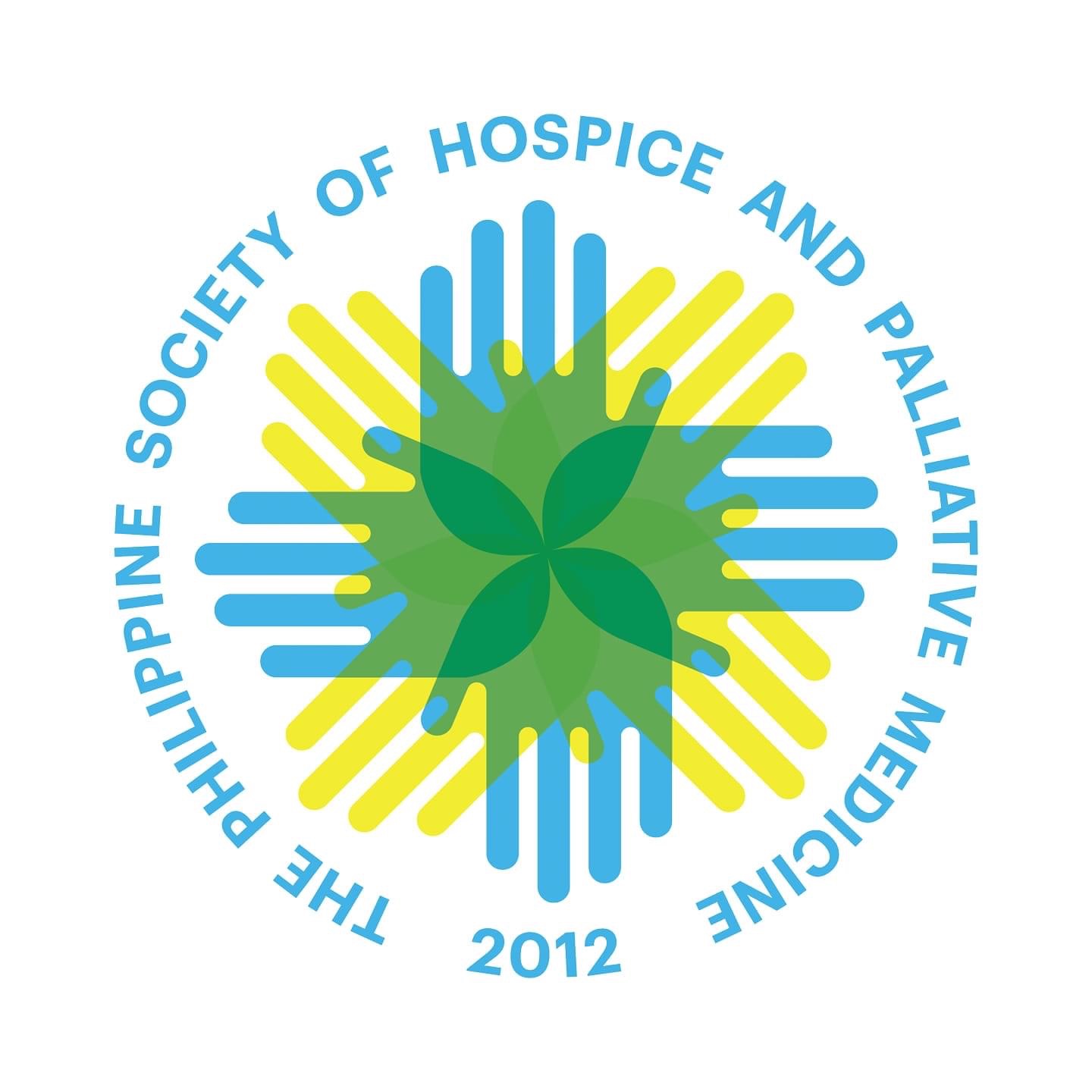 October 9
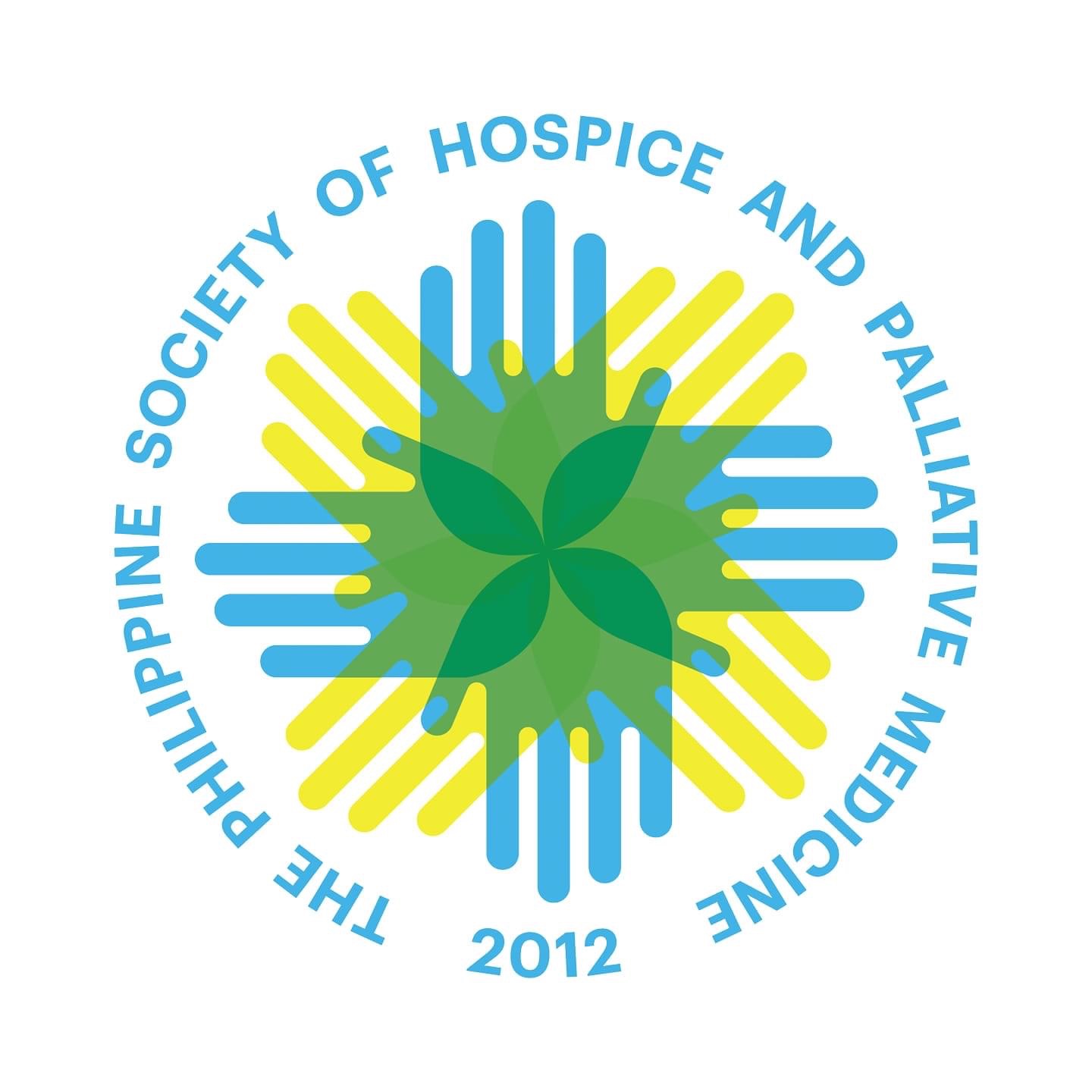 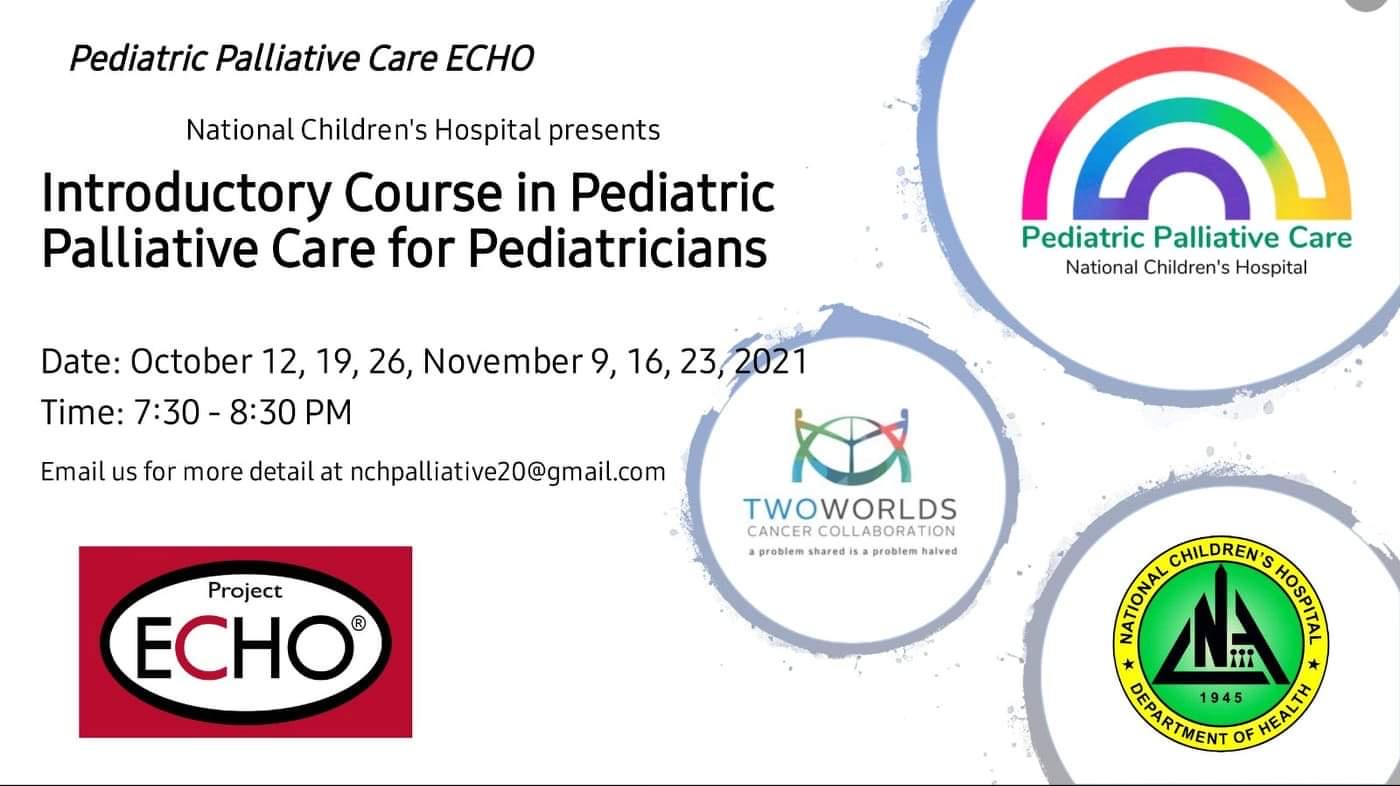 October 12
National Children’s Hospital
(by invitation)
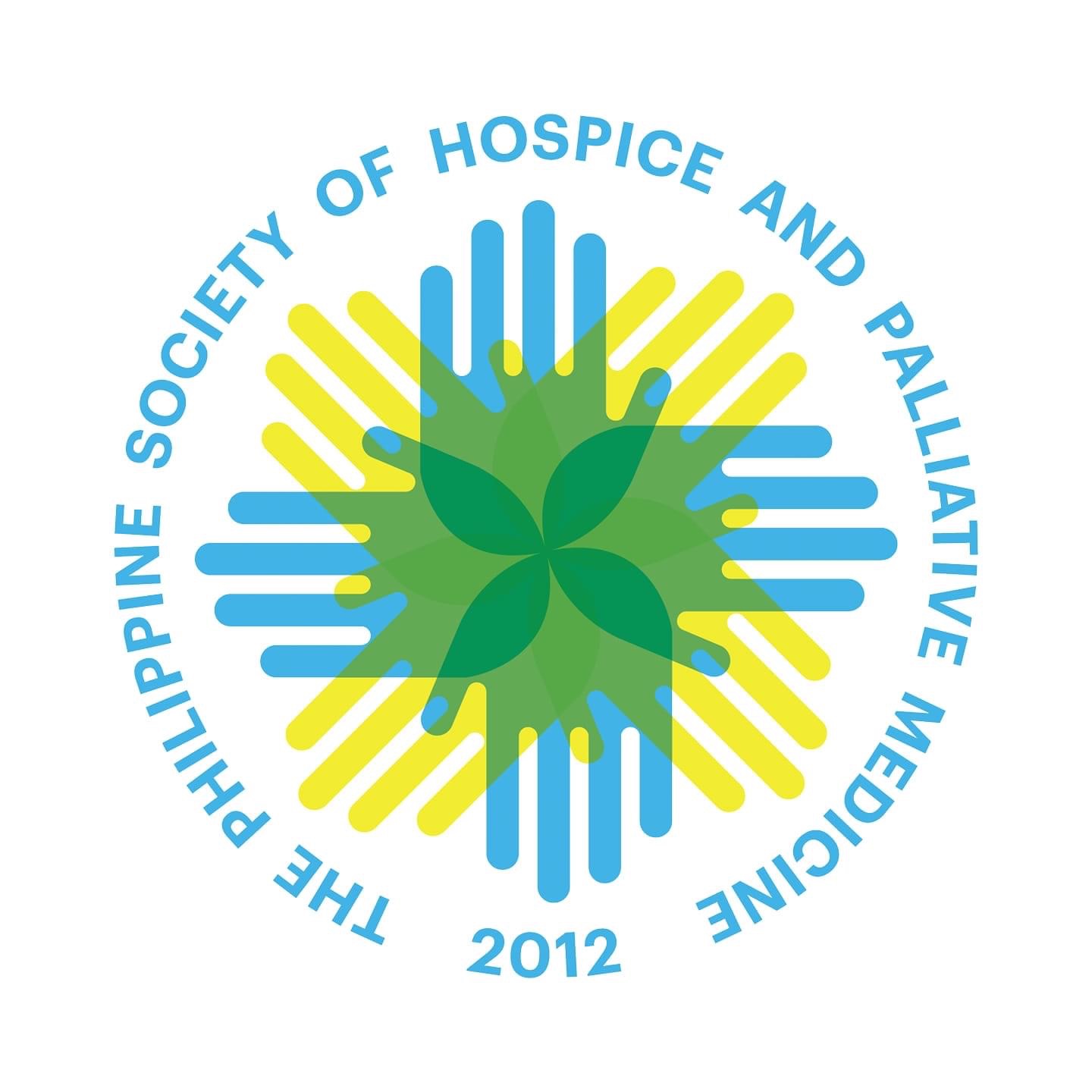 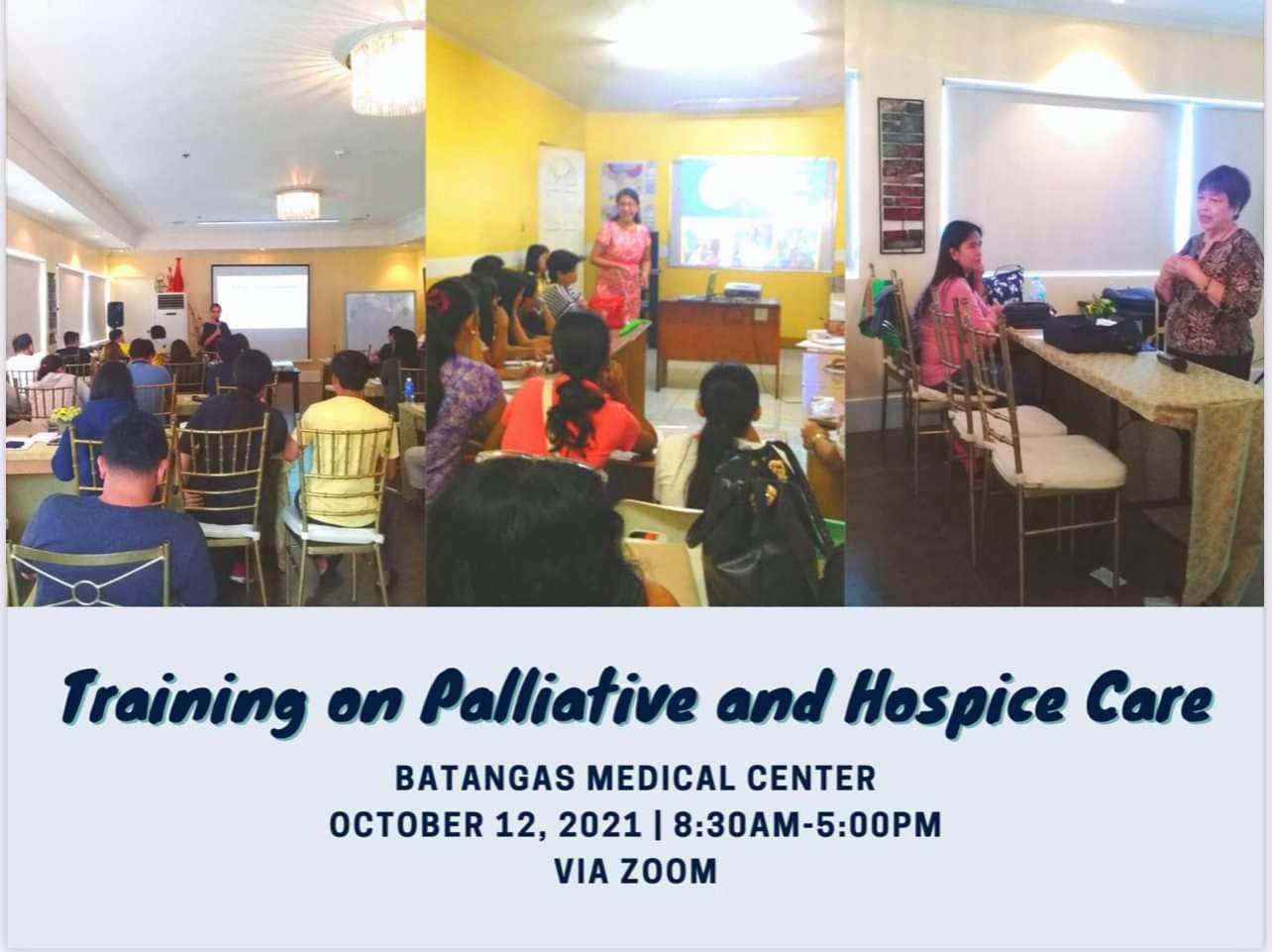 October 12
Batangas Medical Center
(for BatMC Employees only)
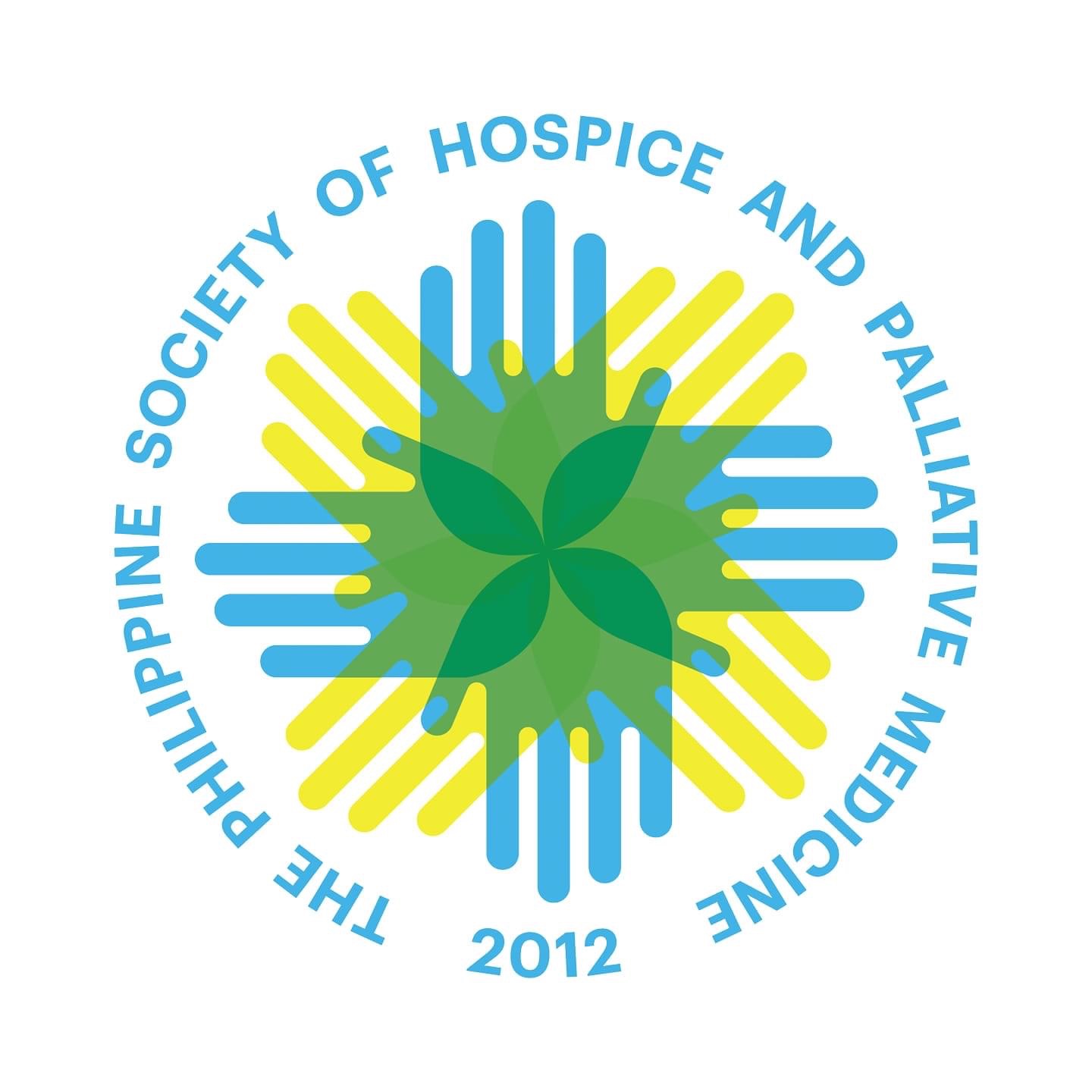 October 13
Far Eastern University-Dr. Nicanor Reyes Medical Foundation in collaboration with Ilocos Training and Regional Medical Center
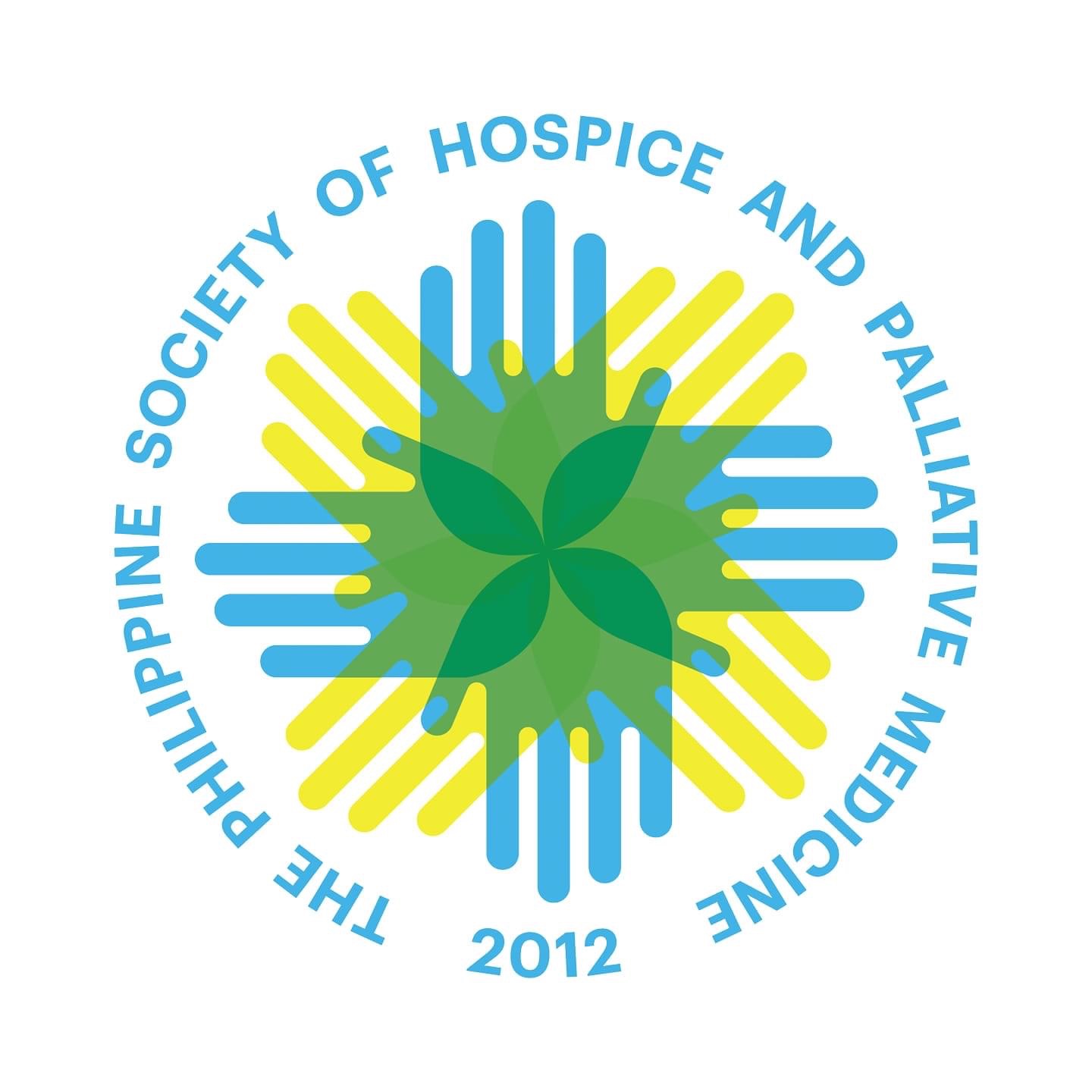 October 14
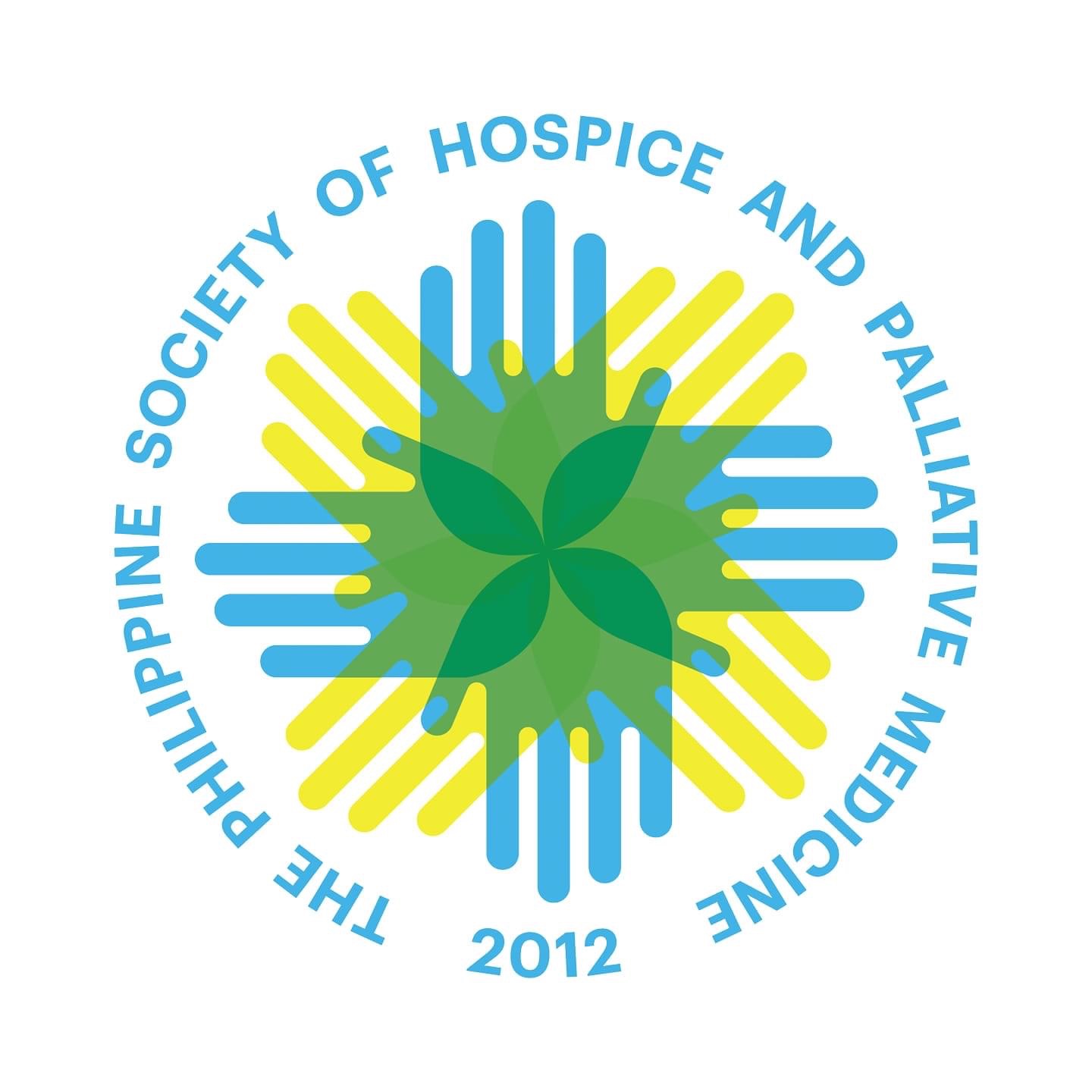 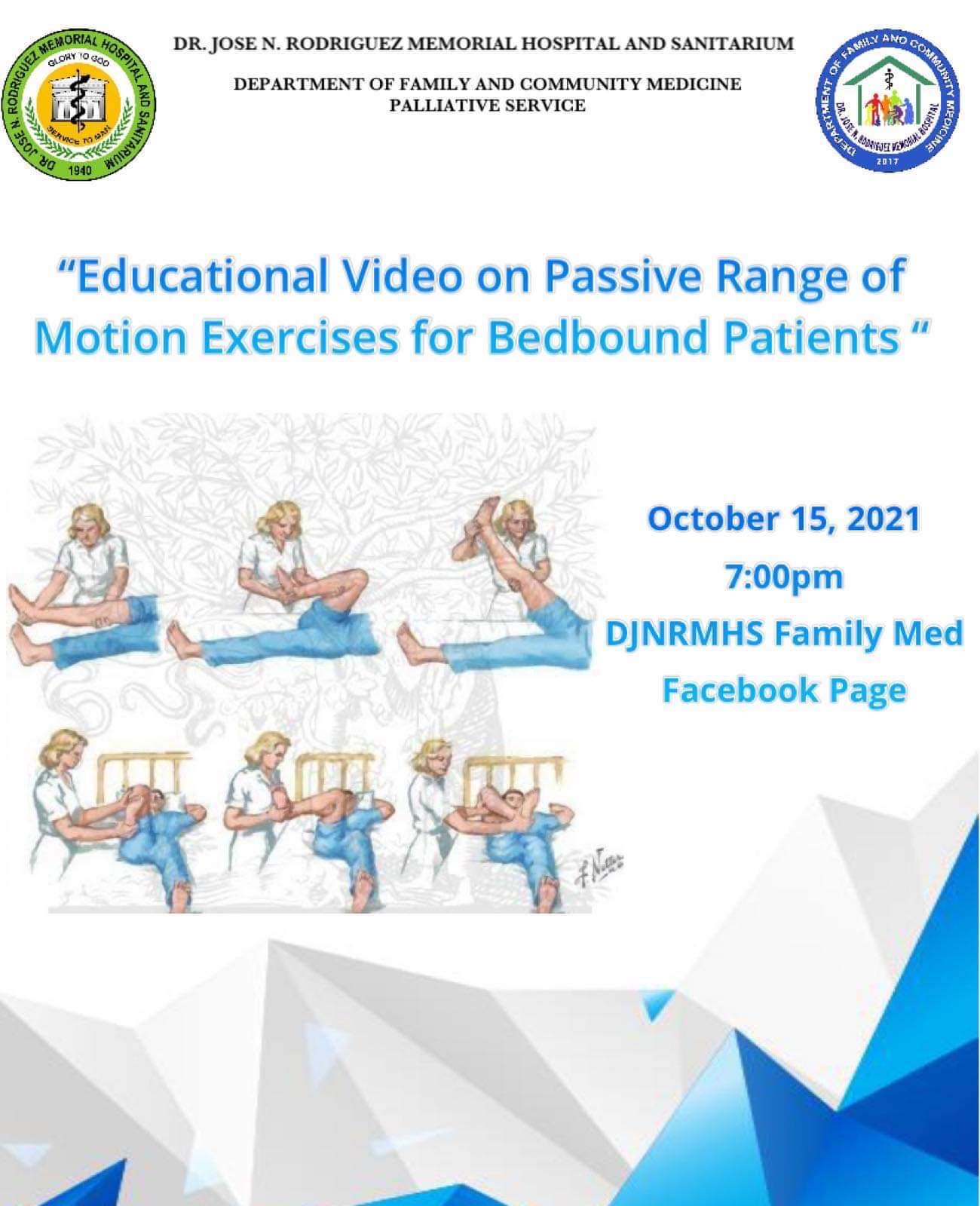 October 15
Dr Jose N. Rodriguez Memorial Hospital and Sanitarium Department of Family and Community Medicine
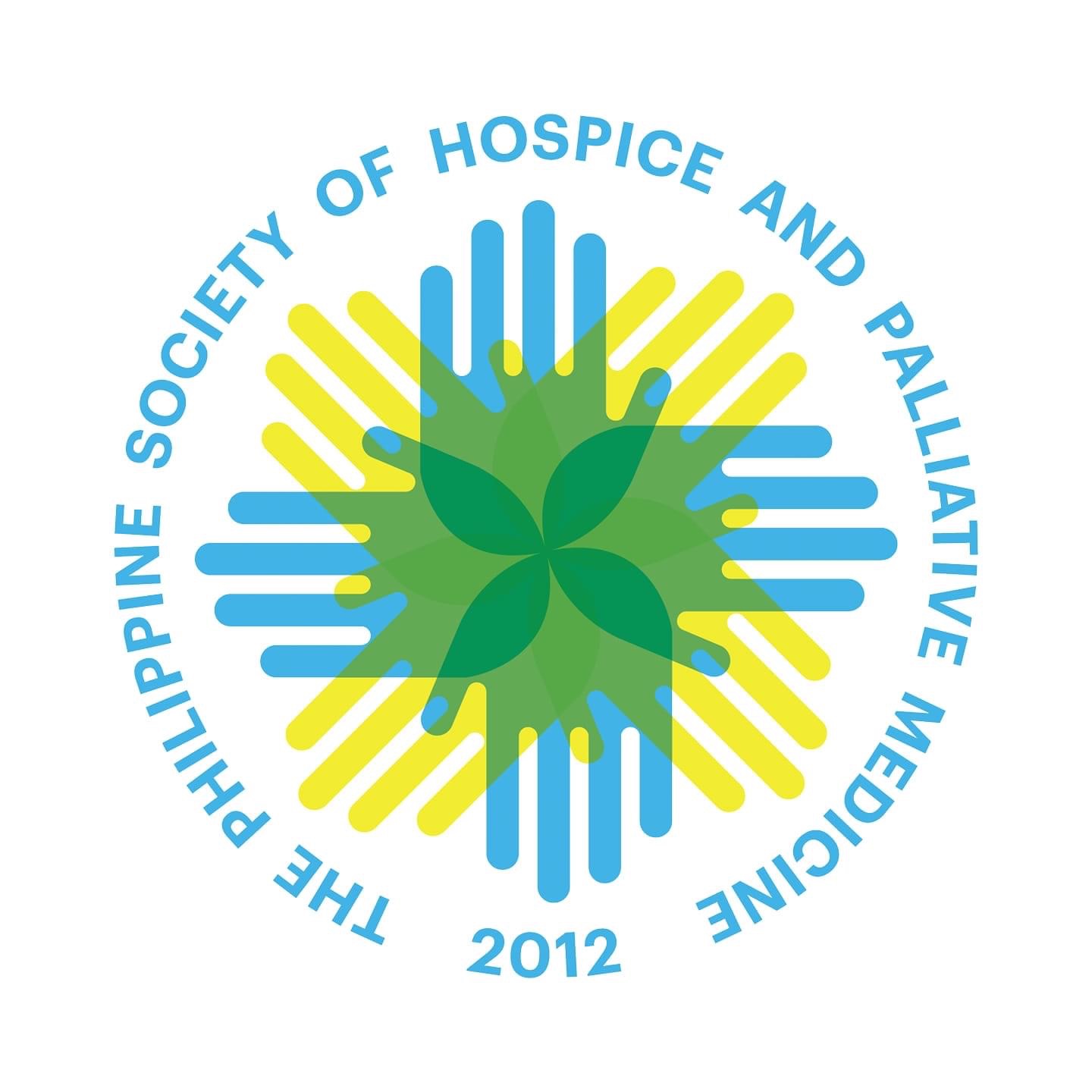 October 16
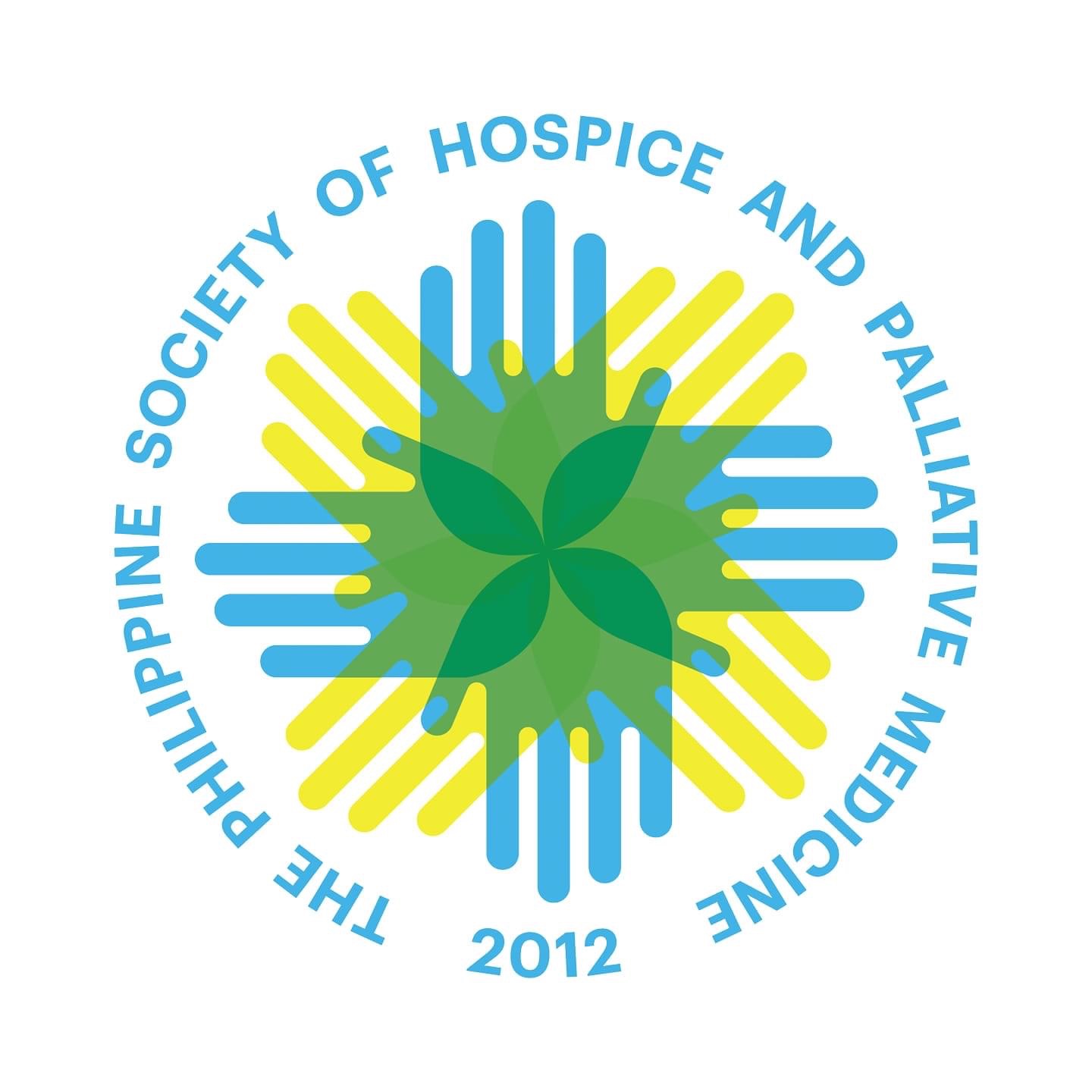 The Ruth Foundation
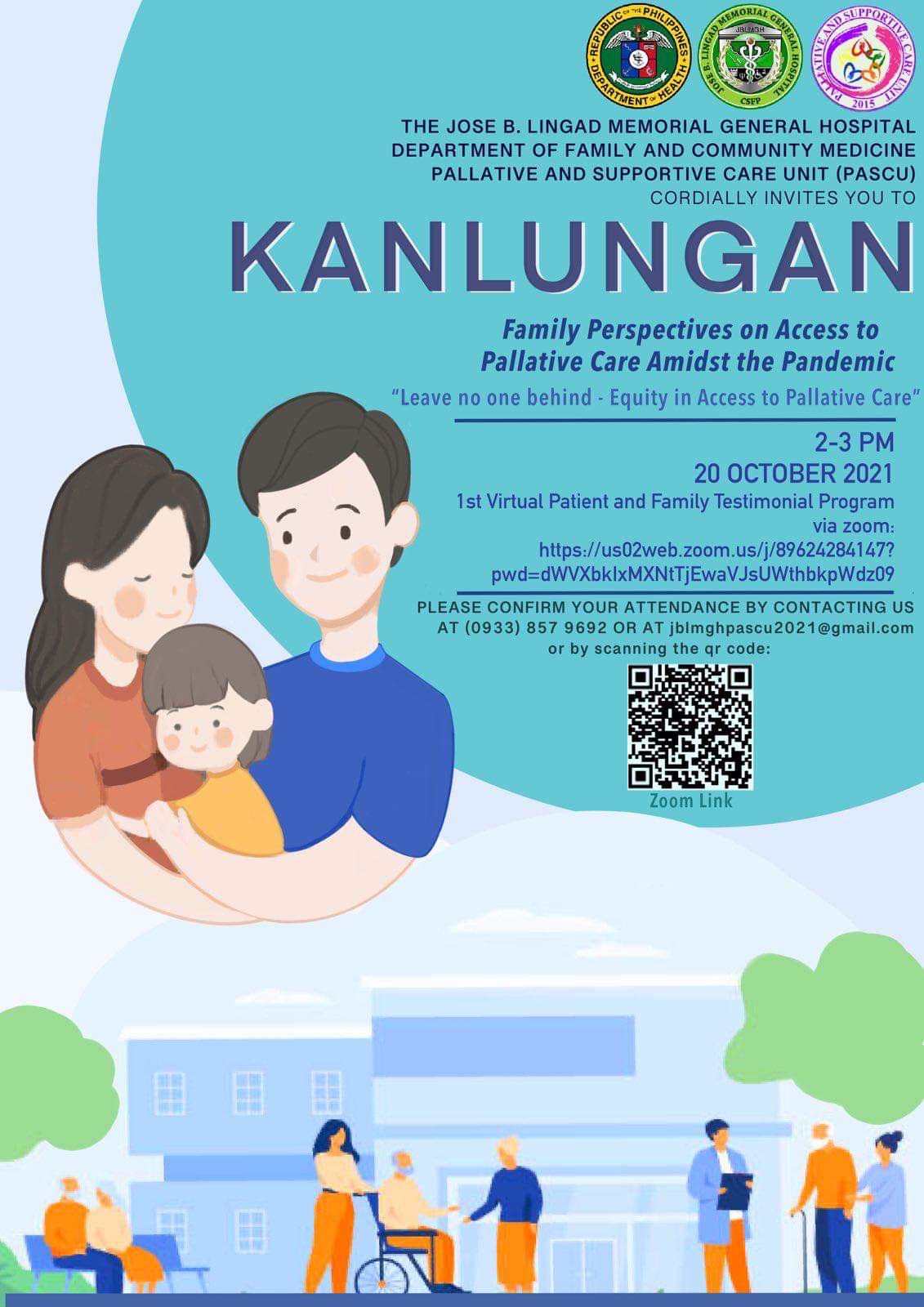 October 20
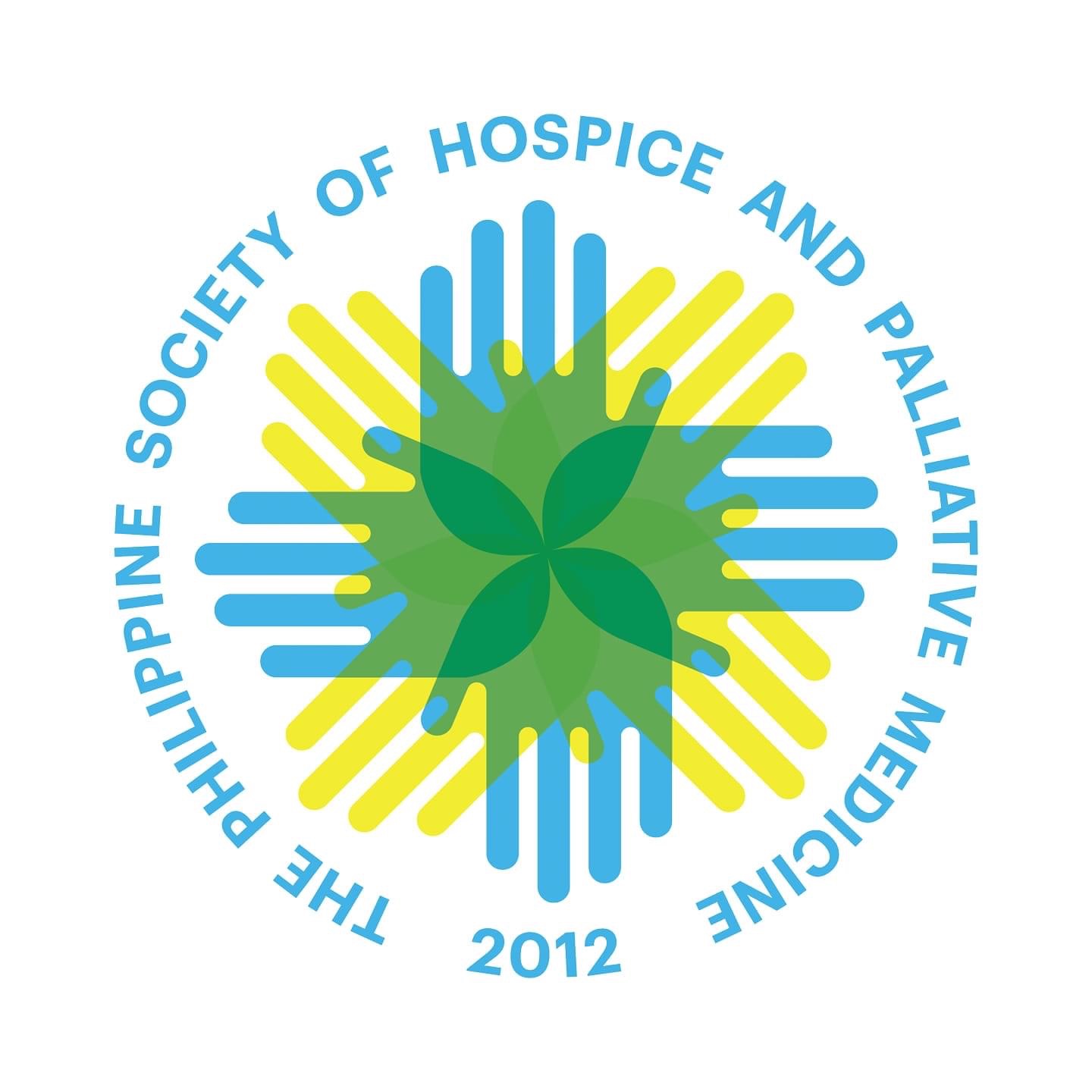 Jose B Lingad Memorial General Hospital
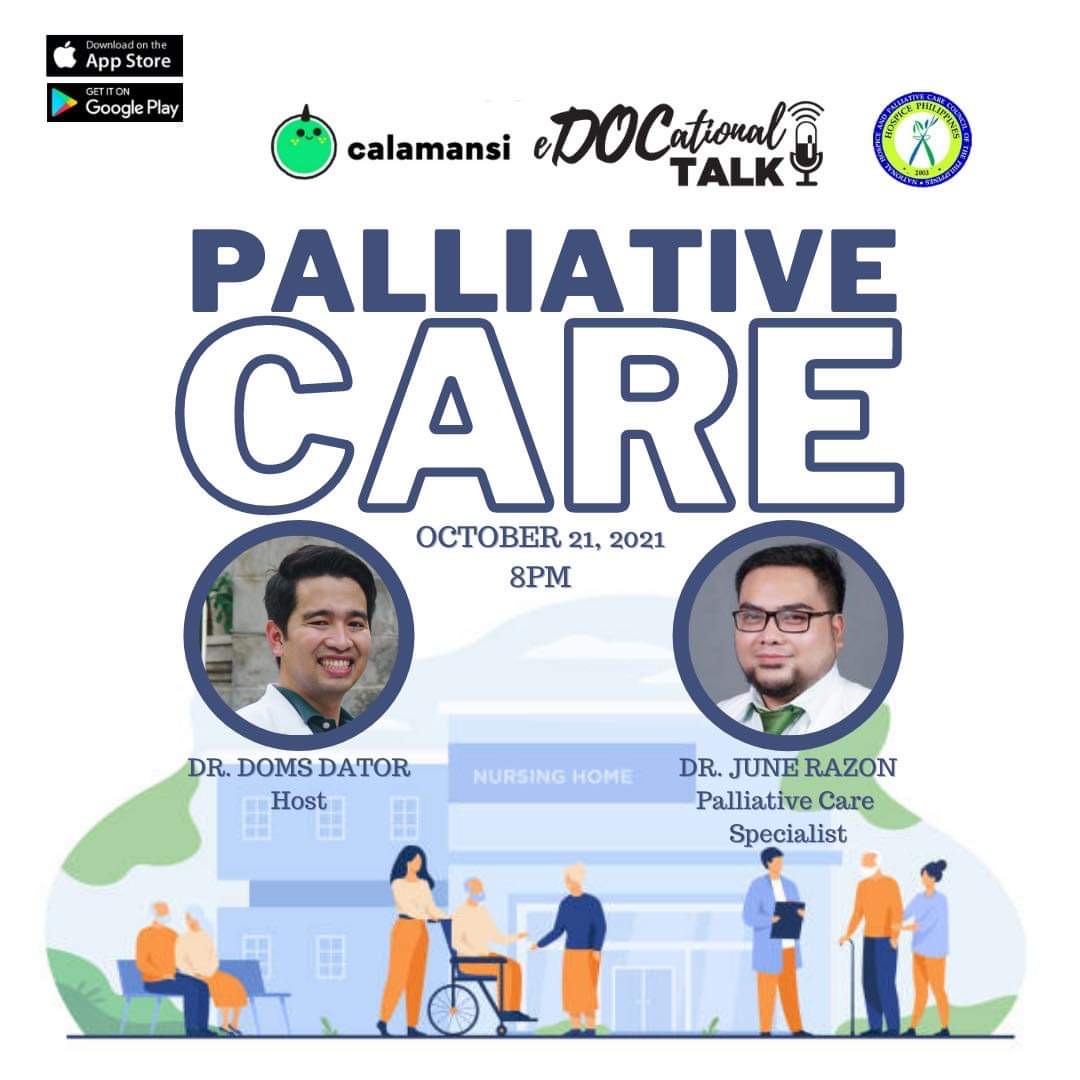 October 21
Hospice Philippines
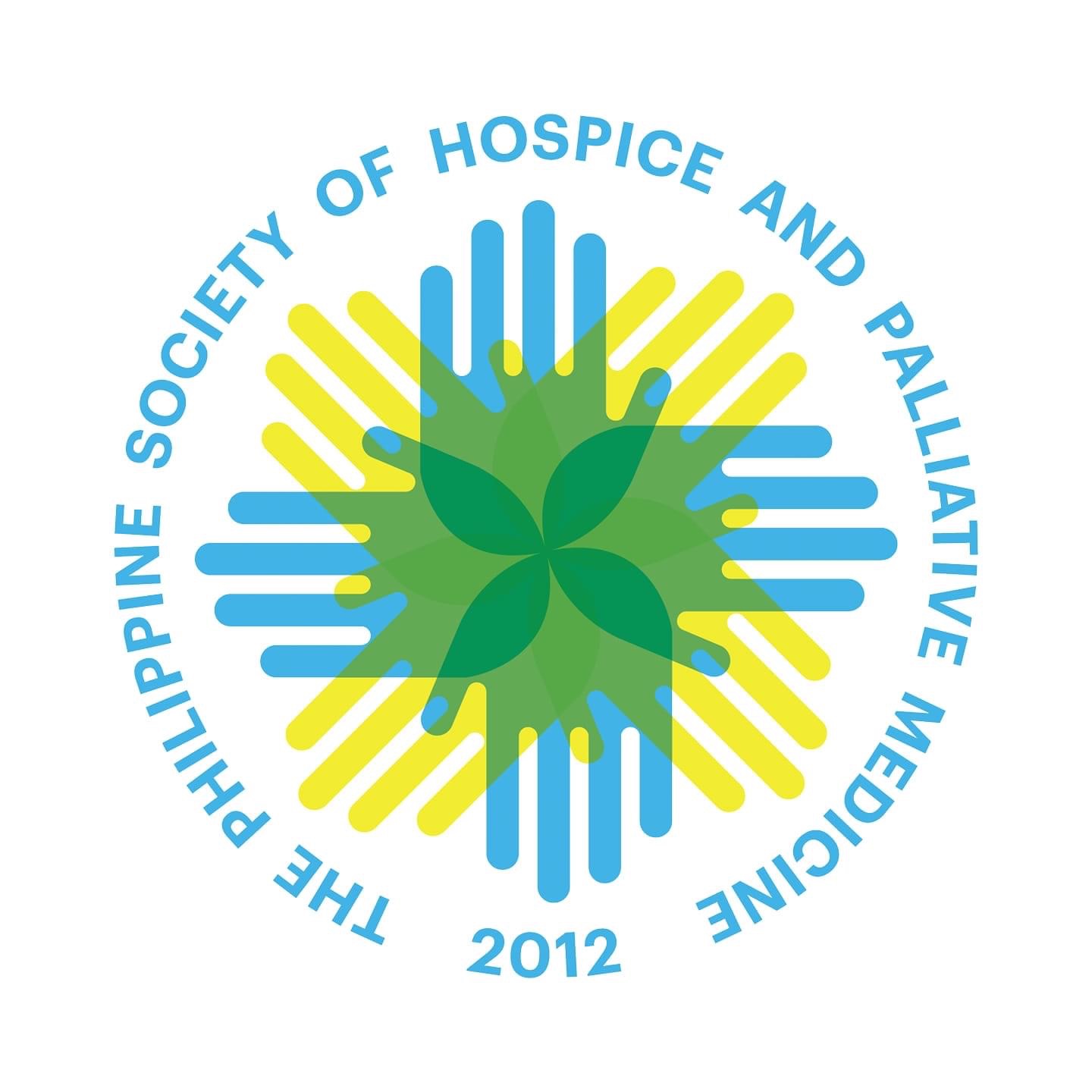 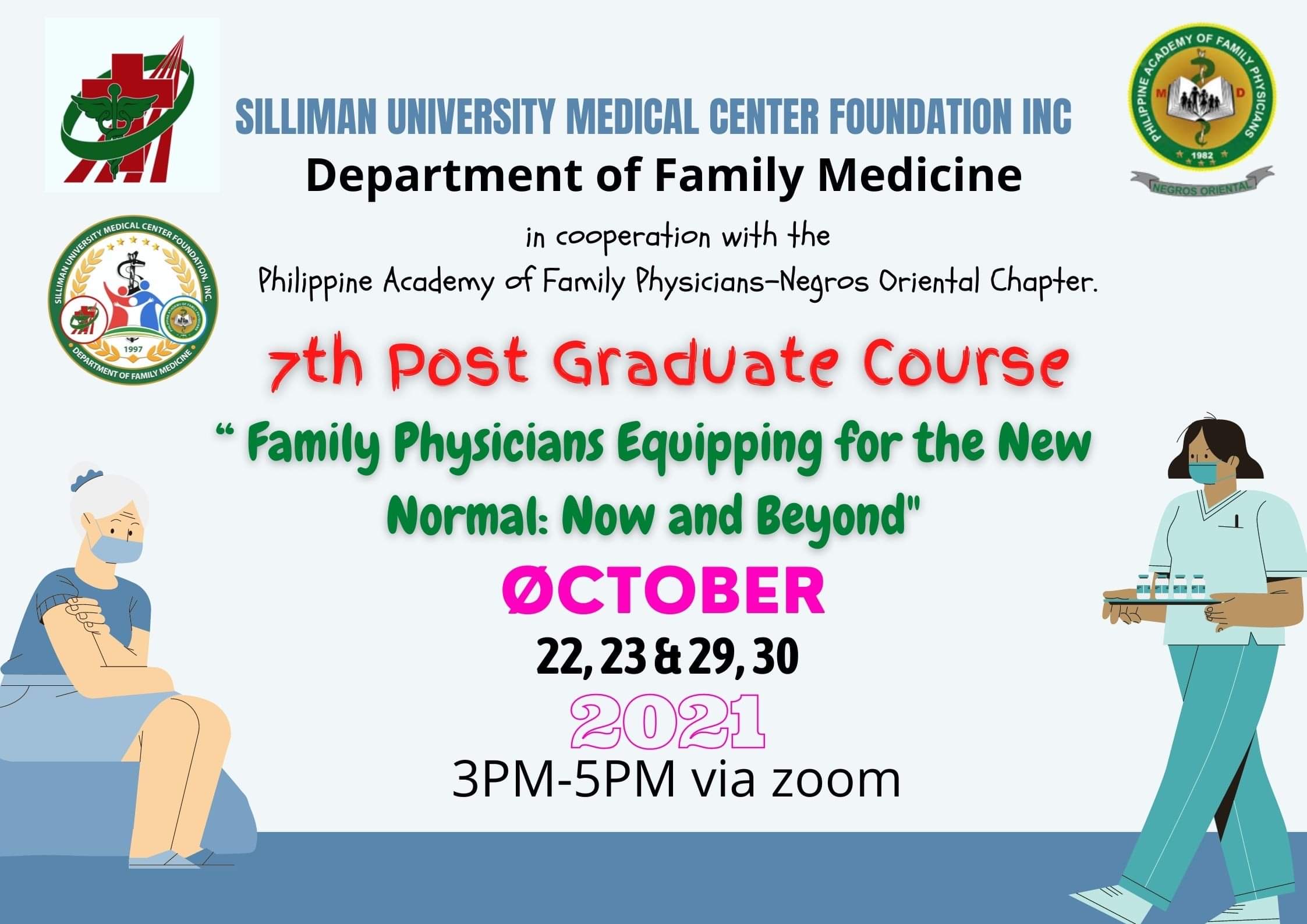 October 22, 23, 29 & 30
Day 1: Genetics and Palliative Care
Day 2: Cardiovascular Disease and Palliative Care
Day 3: The Pathologist and Palliative Care 
Day 4: The Pregnant Woman and Palliative Care
Link to follow
Siliman University
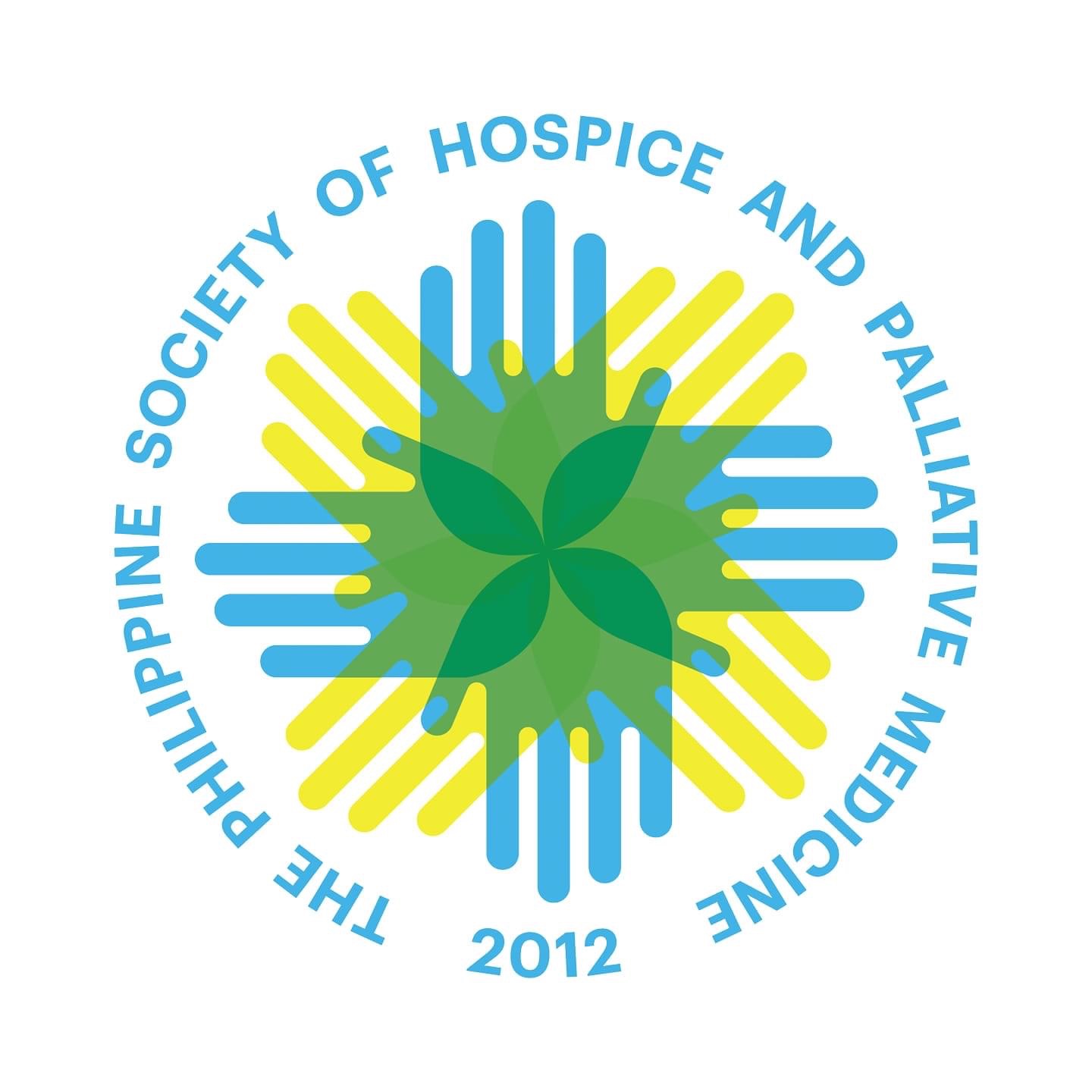 October 27
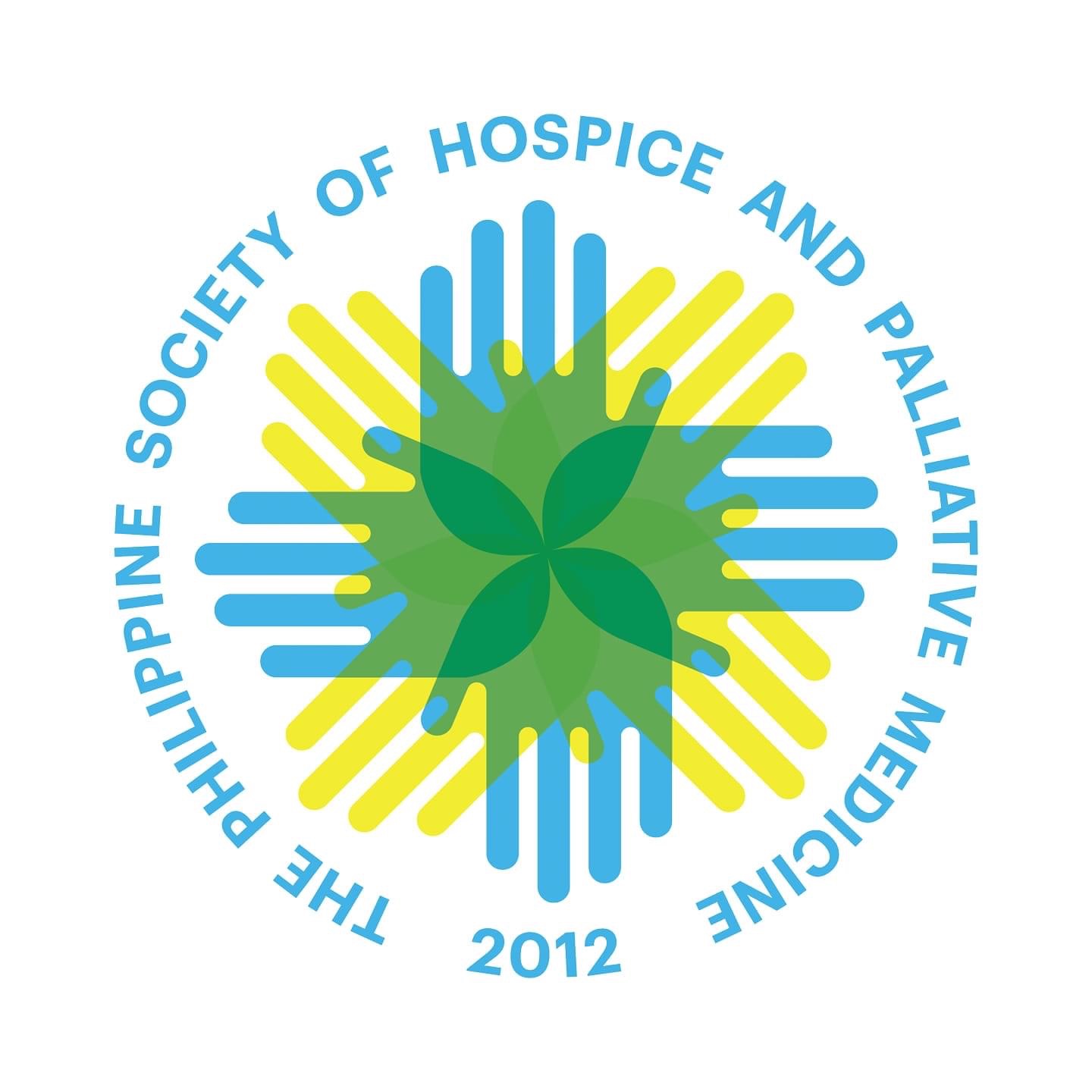 October 28
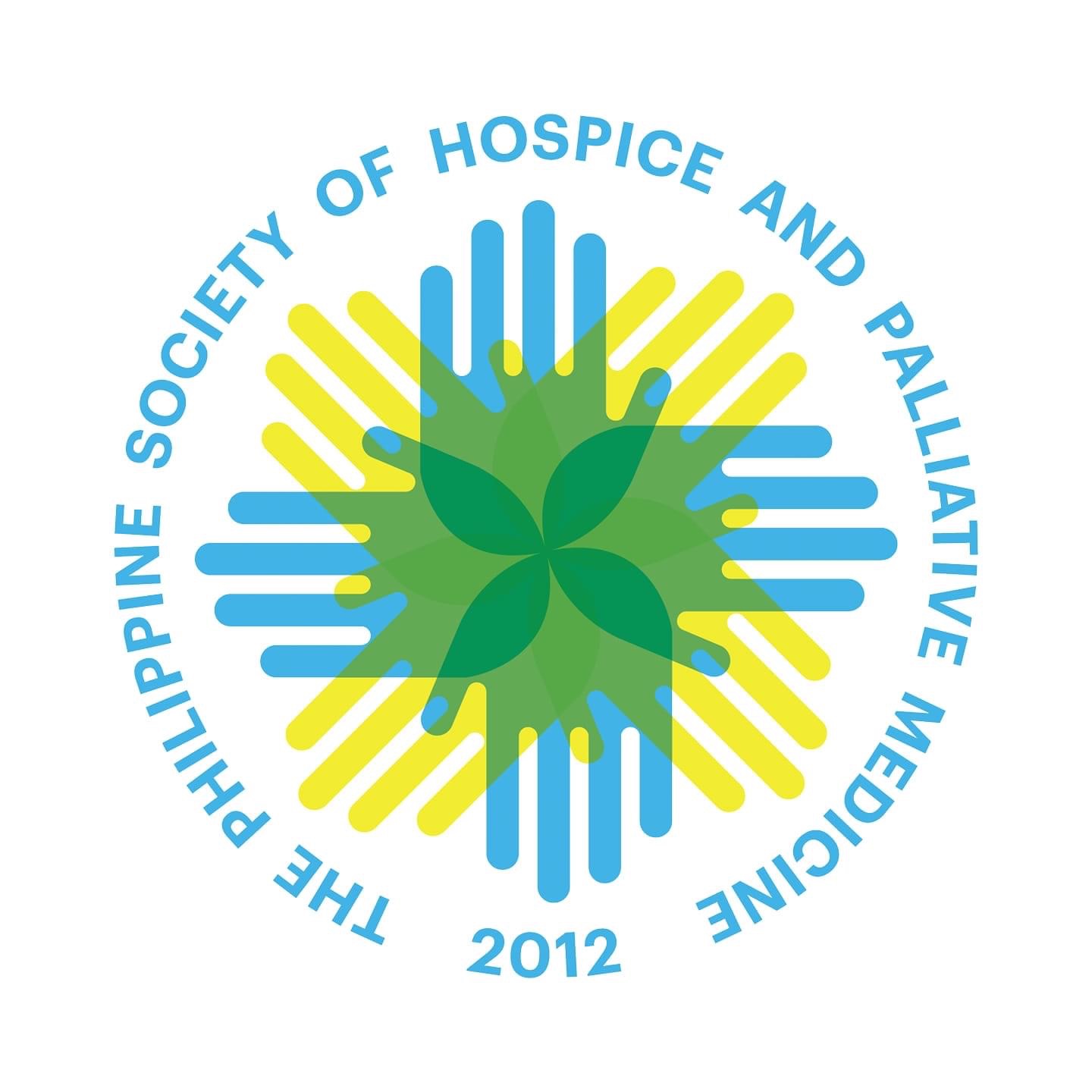 October 29
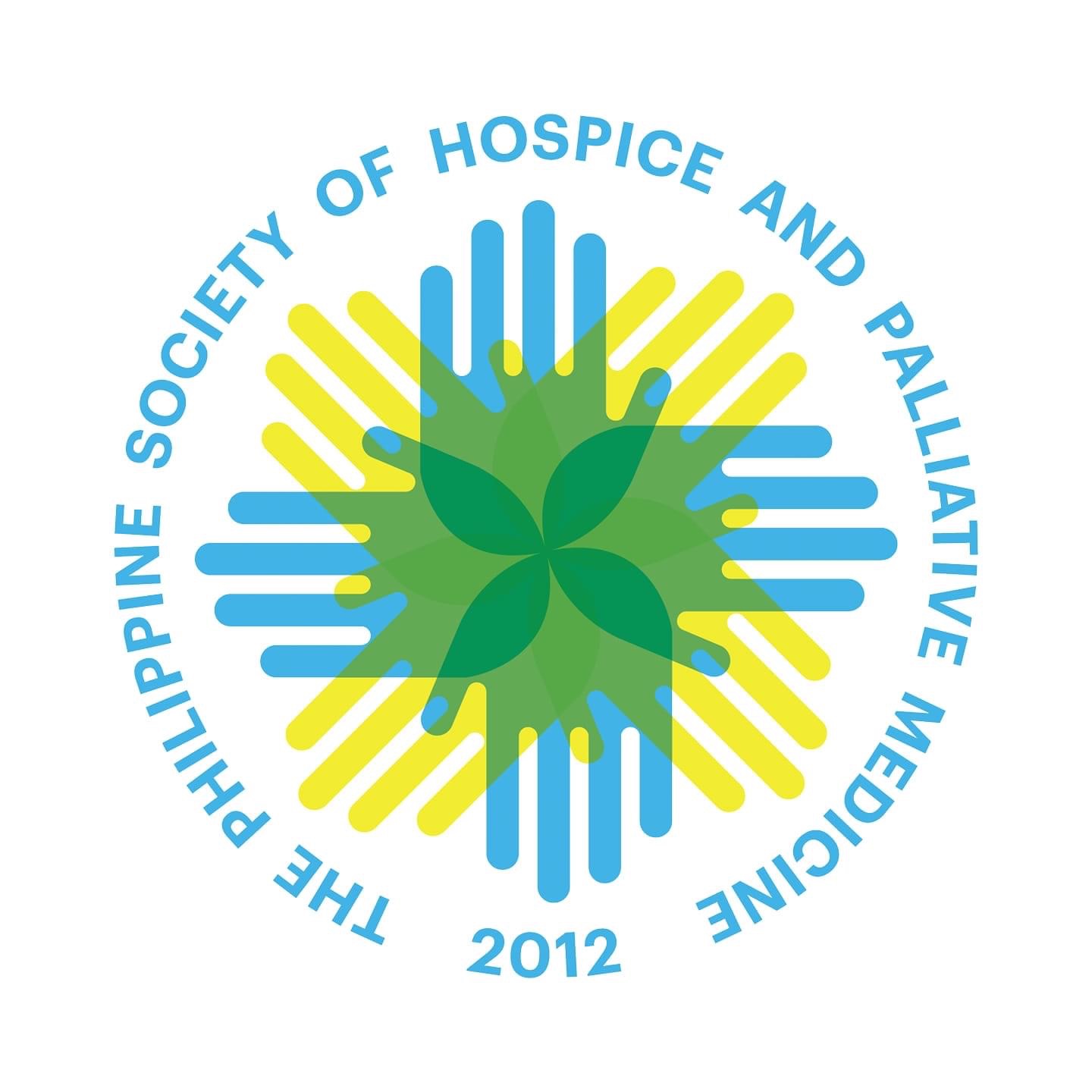 October 30
The Ruth Foundation
Philippine Society of Hospice and Palliative Medicine
Hospice Philippines
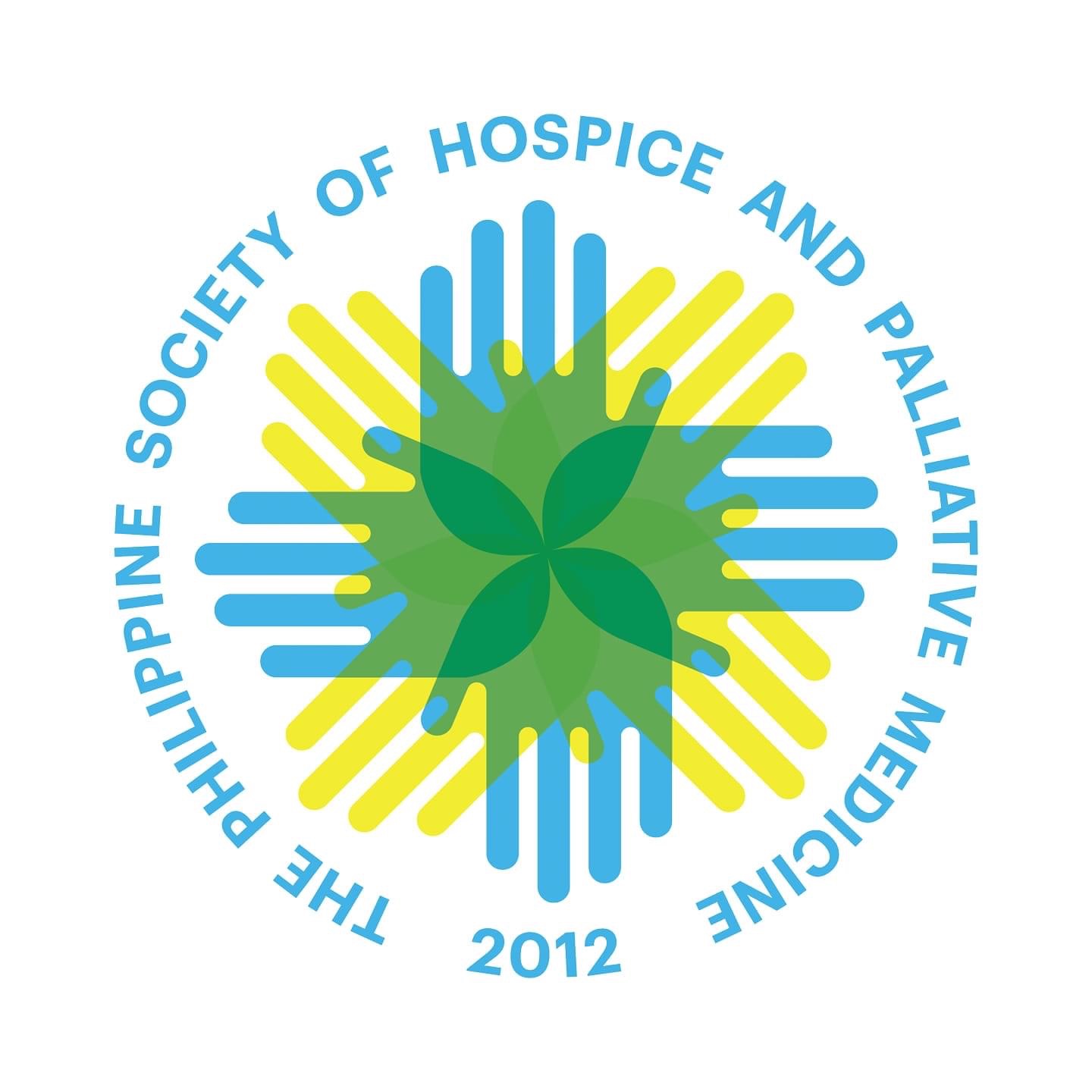 Thank you! 
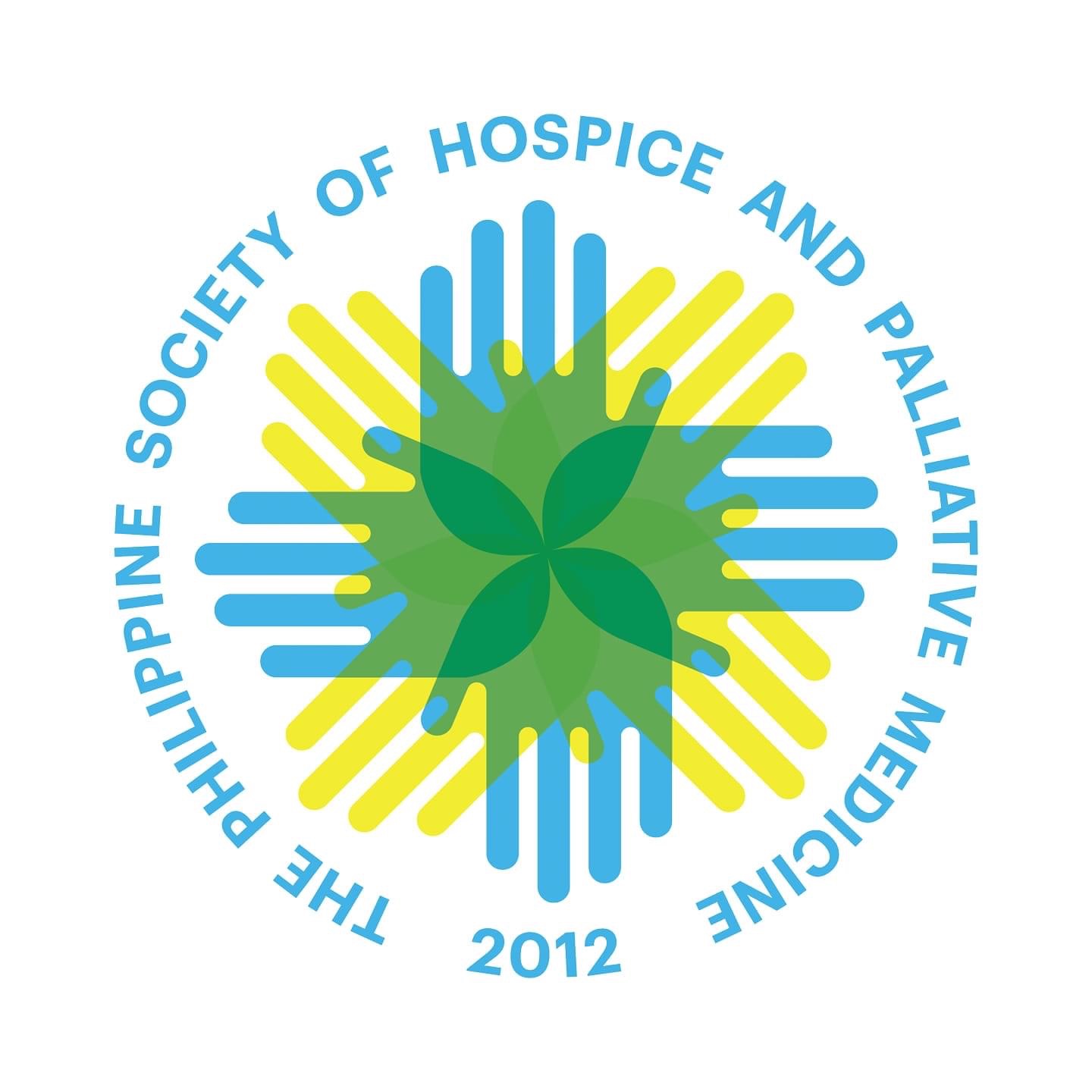